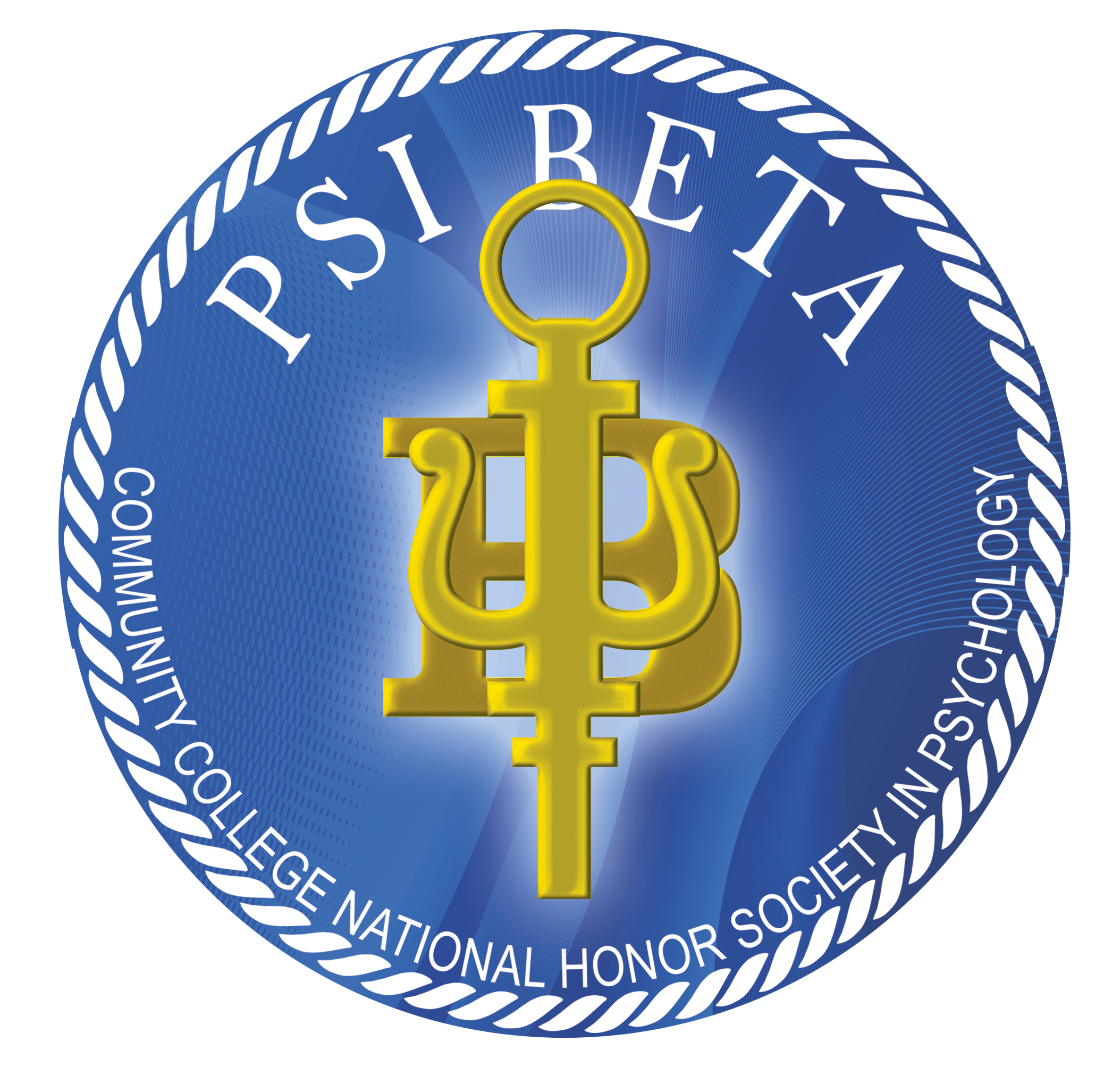 CAREER INFORMATION & WORKFORCE READINESS TIPS for PSYCHOLOGY MAJORS
Presented by Psi Beta’s Executive DirectorJerry Rudmann, PhD
An overview
Degrees in PsychologySource: Center for Workforce Studies (APA)
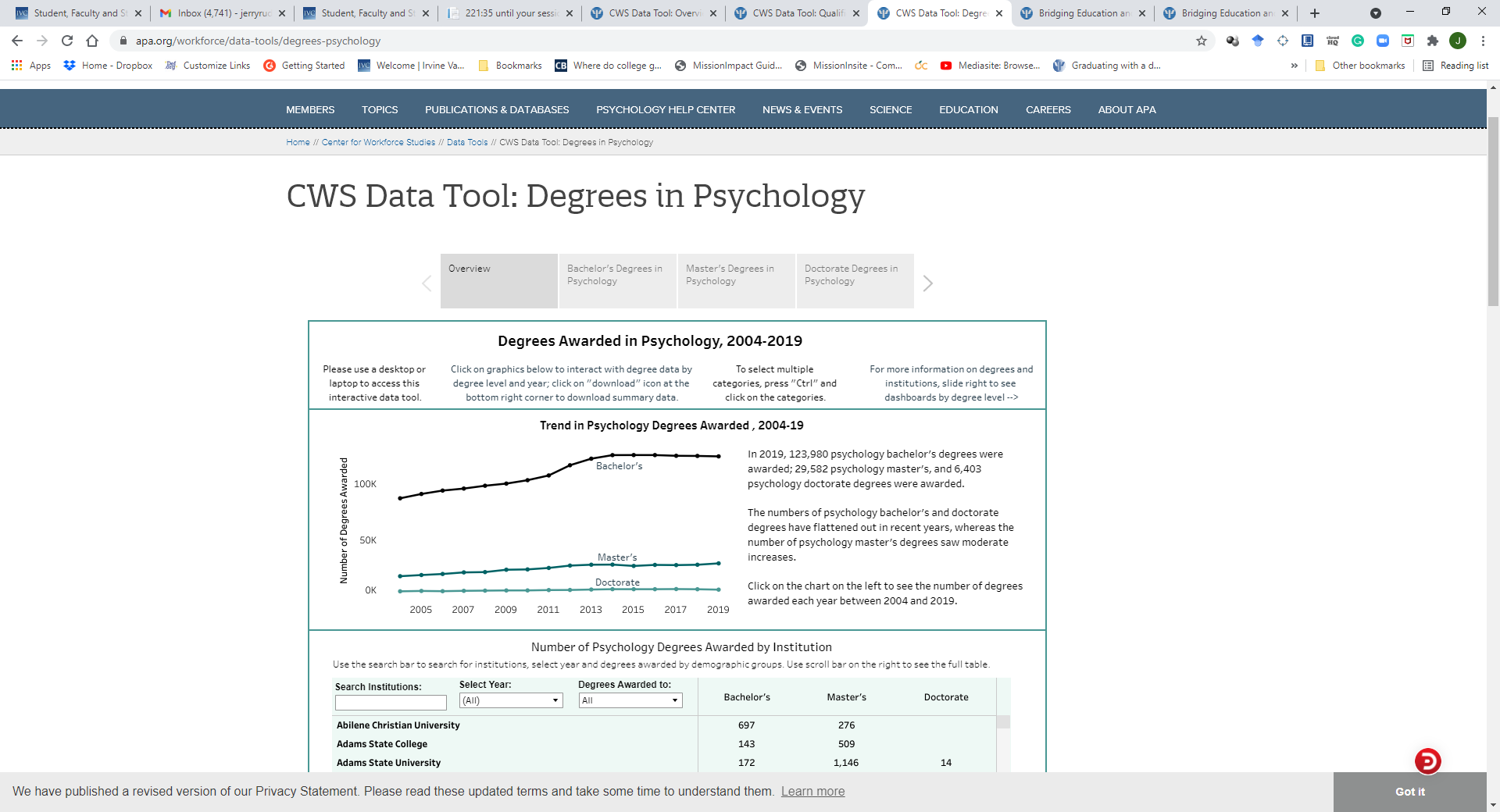 Career Information for Students with a BA in Psychology
This Photo by Unknown Author is licensed under CC BY-ND
Psychology BA Outcomes (2017)
Source: CWS @ APA
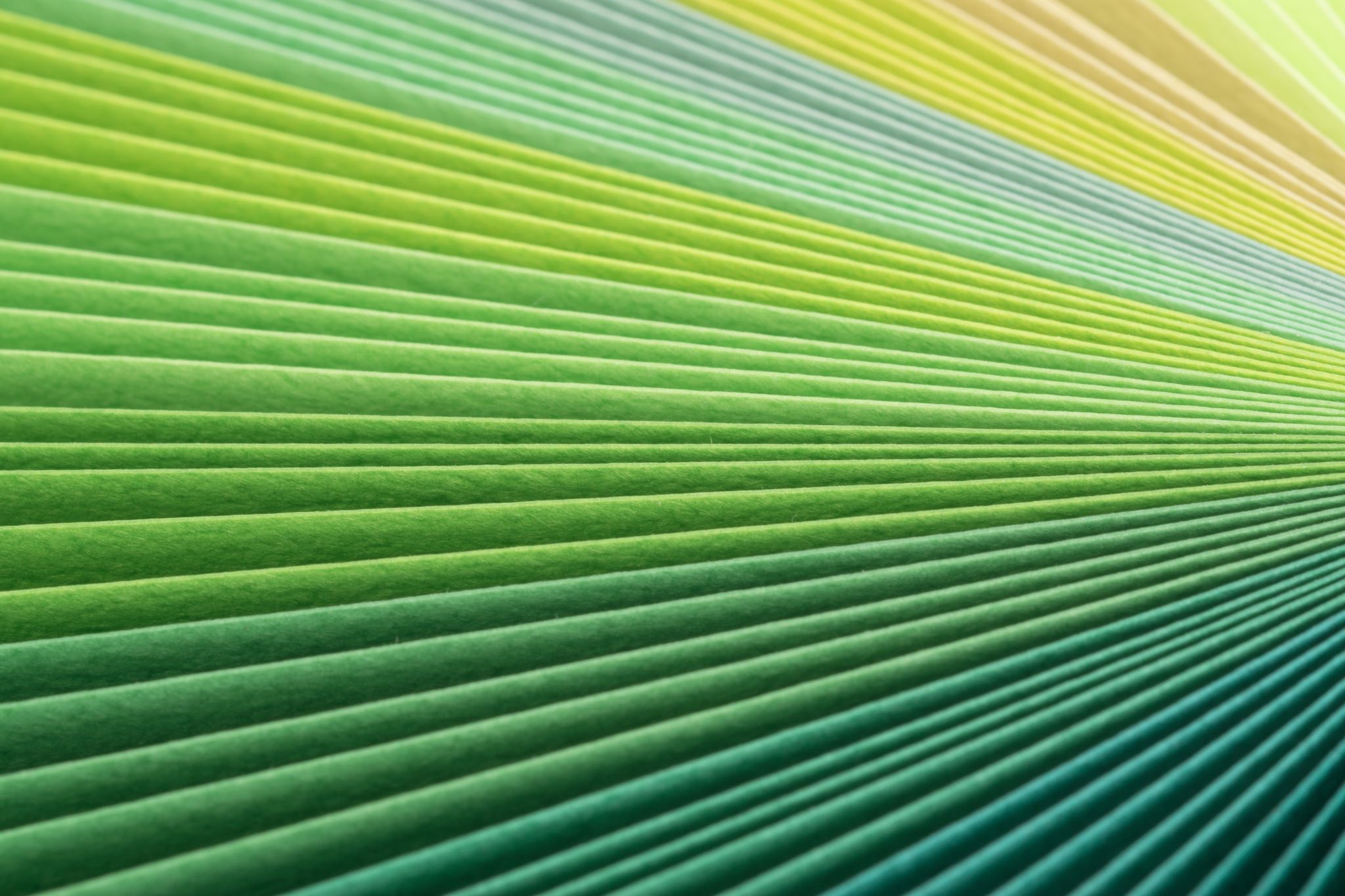 Examples of Psychology-Related Careers
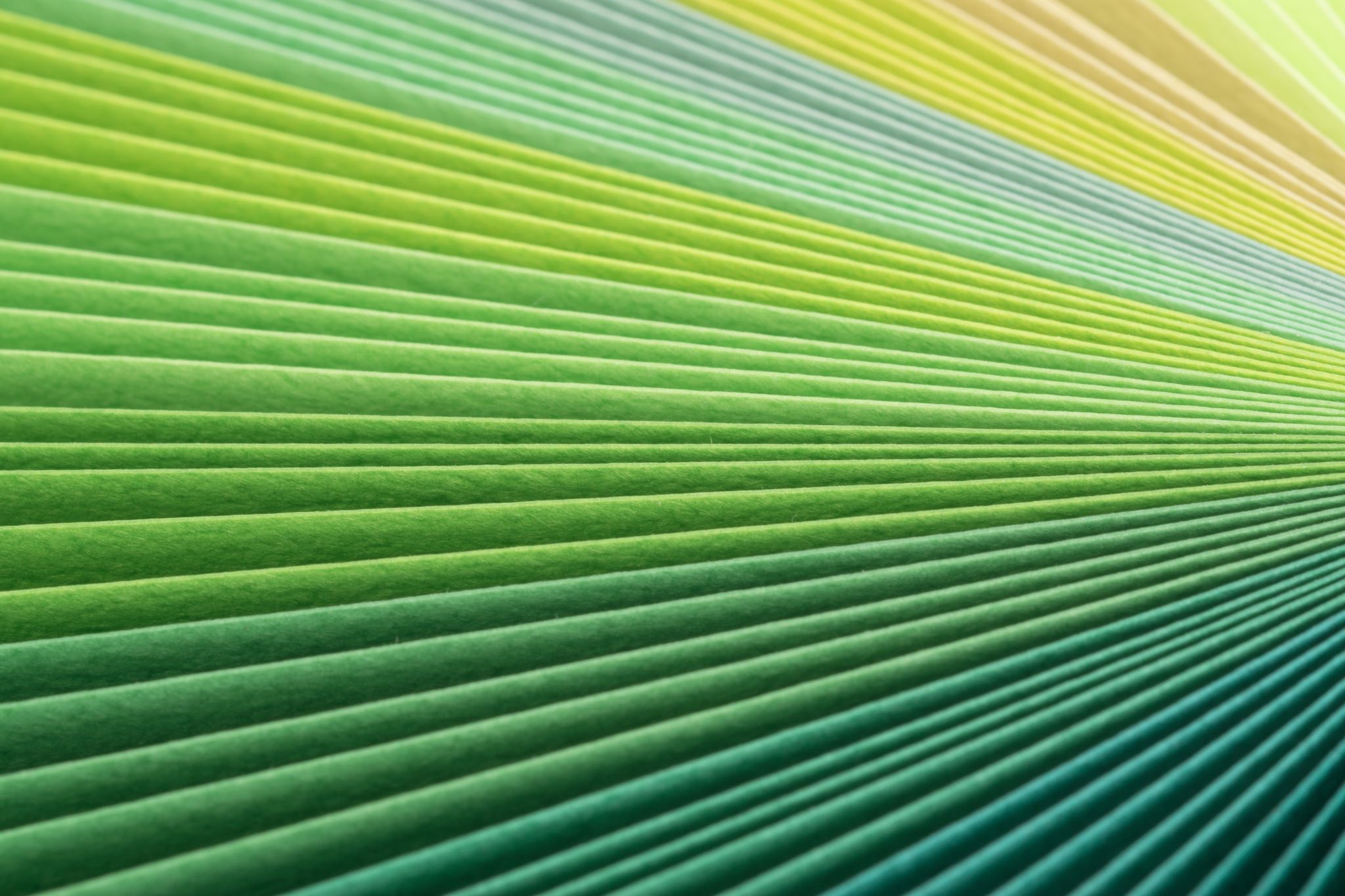 Examples of Psychology-Related Careers and Degree Requirements
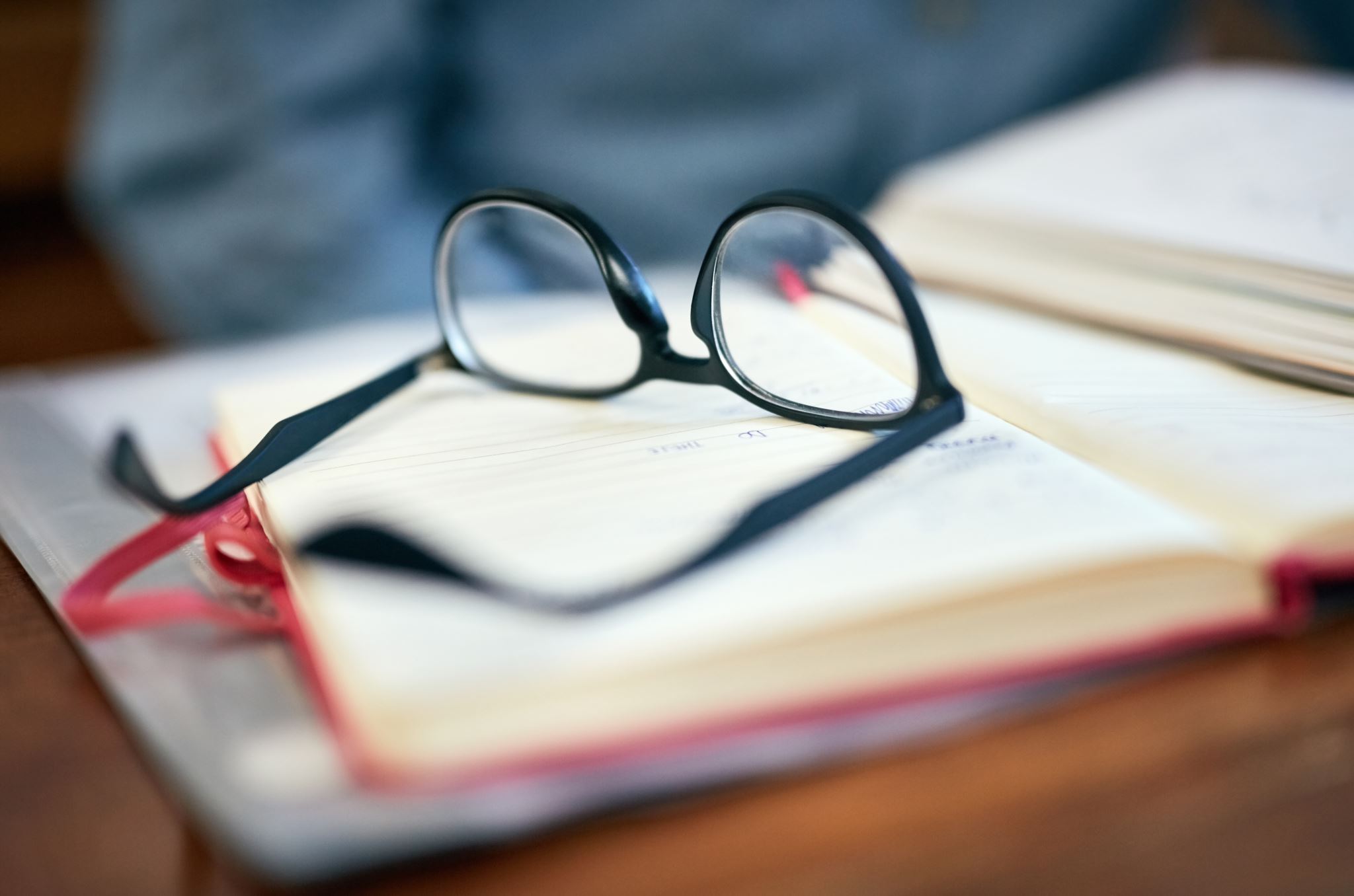 Can you get a job with a BA in psychology?
An undergraduate psychology major prepares students for many career outcomes. In 2019, individuals with psychology bachelor’s degrees worked in 88 different occupational categories. Top work activities included management (31%) and professional services (19%), and sales (17%), often leading to management occupations (26%) and business and financial operations (12%).

Source: EMSI’s skills database – EMSI is a labor market analytics organization. Findings derived by analyzing profiles of individuals with psychology graduate degrees (i.e., resumés on job sites, digital profiles [LinkedIn], websites, other sources)
Analysis included individuals who earned psychology degrees in 1990 or later and now active in the workforce.
Five Broad Occupational Fields Psychology Majors (BA Degree) Enter
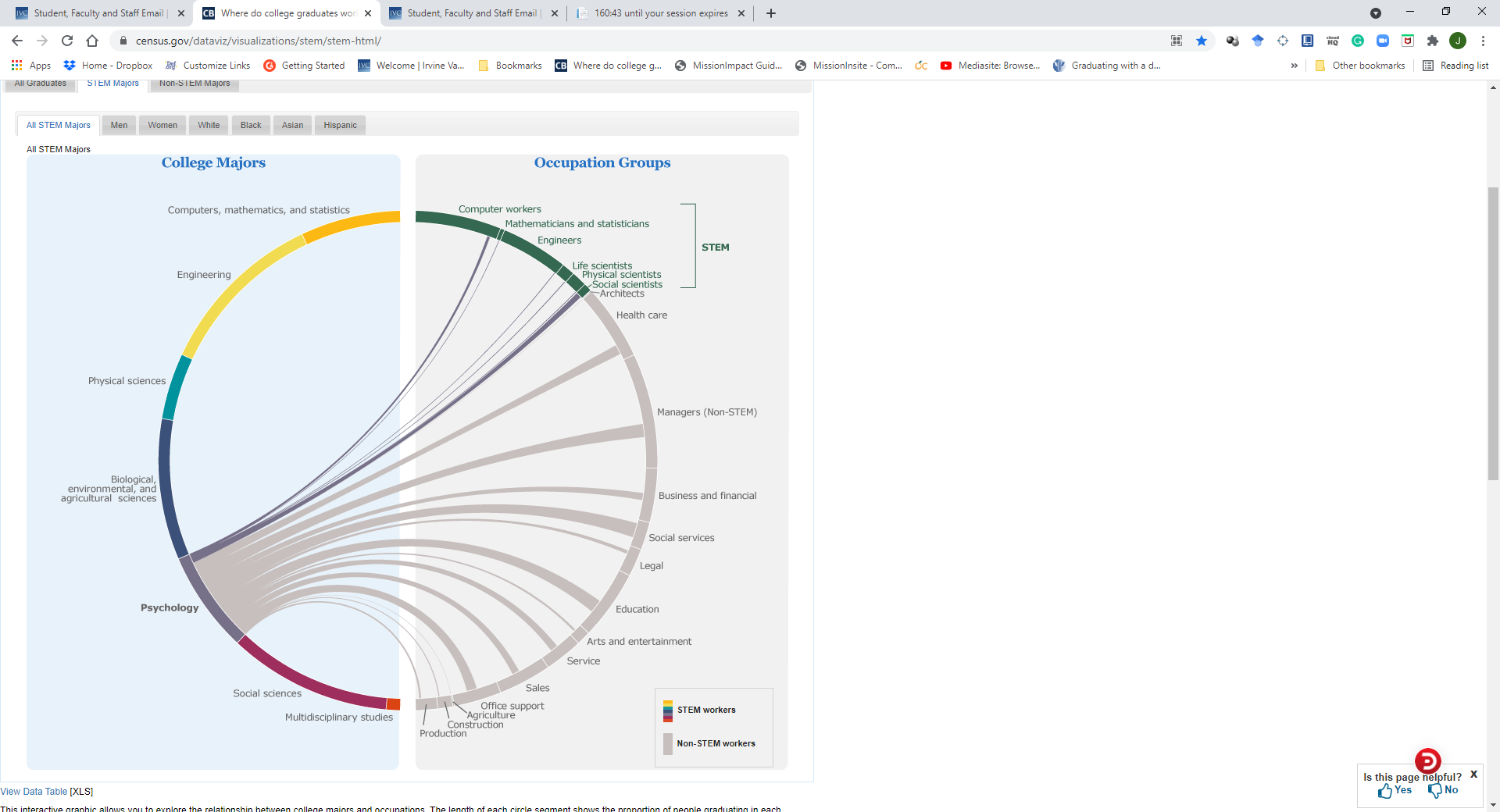 Where do psychology graduate work? A globalview from the US CensusBureau.
https://www.census.gov/dataviz/visualizations/stem/stem-html/
A Word About Graduate School
[Speaker Notes: EXPLAIN THAT MOST MA AND PHD PROGRAMS REQUIRE THESE:
A CERTAIN SCORE ON THE GRE (VERBAL AND MATHEMATICS)
3 LETTERS OF RECOMMENDATION FROM PROFESSORS
EXPERIENCES – E.G., RESEARCH EXPERIENCES, AND EXPERIENCES THAT SHOW YOU AND SELF-MOTIVATED]
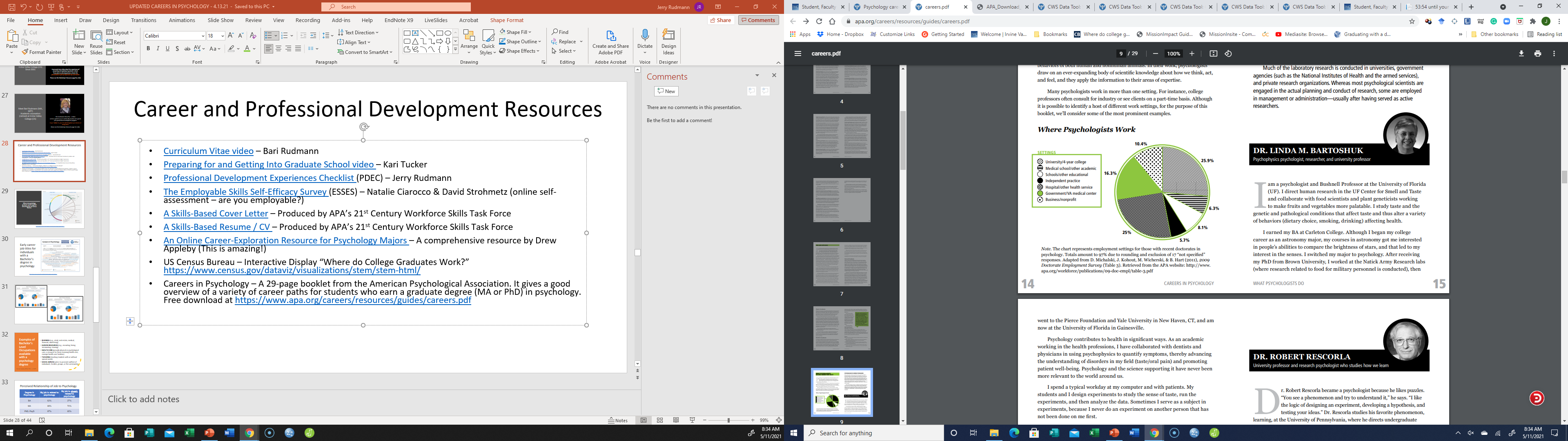 2009 Survey of 
Psychology Doctorates
Perceived Relationship of Job to Psychology
IVC’s Former Student: Graham Everette
****ADD IN FIREFIGHTER VIDEO
Job satisfaction of Psychology- Degree Holders
What is Career Readiness?
Career readiness is a foundation from which to demonstrate requisite core competencies that broadly prepare the college educated for success in the workplace and lifelong career management – National Association of Colleges and Employers, 2021
Salaries – EARLY CAREERS IN PSYCHOLOGY
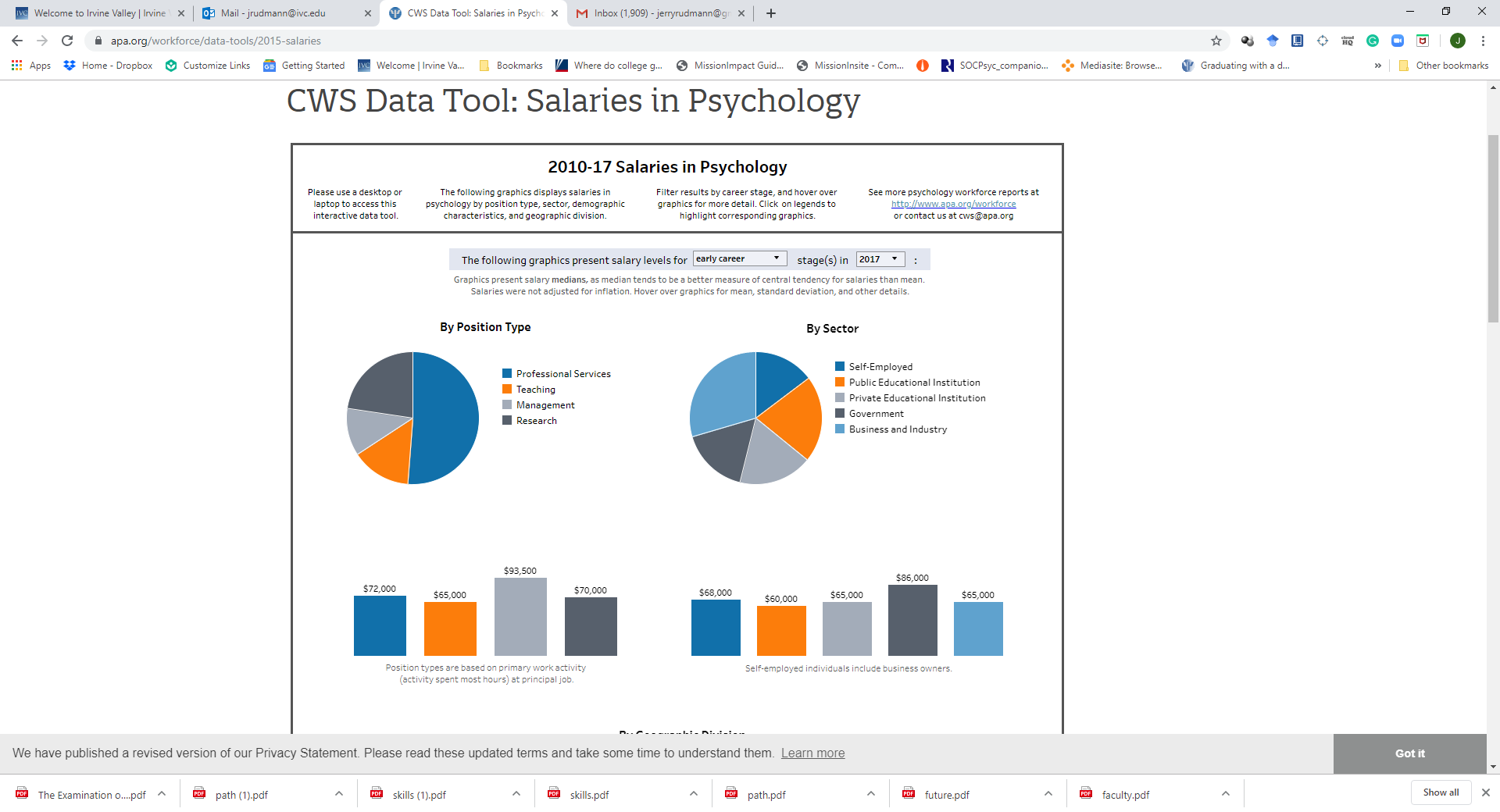 Starting Annual Salaries 
$65K- $93K
SALARIES – LATE CAREERS IN PSYCHOLOGY
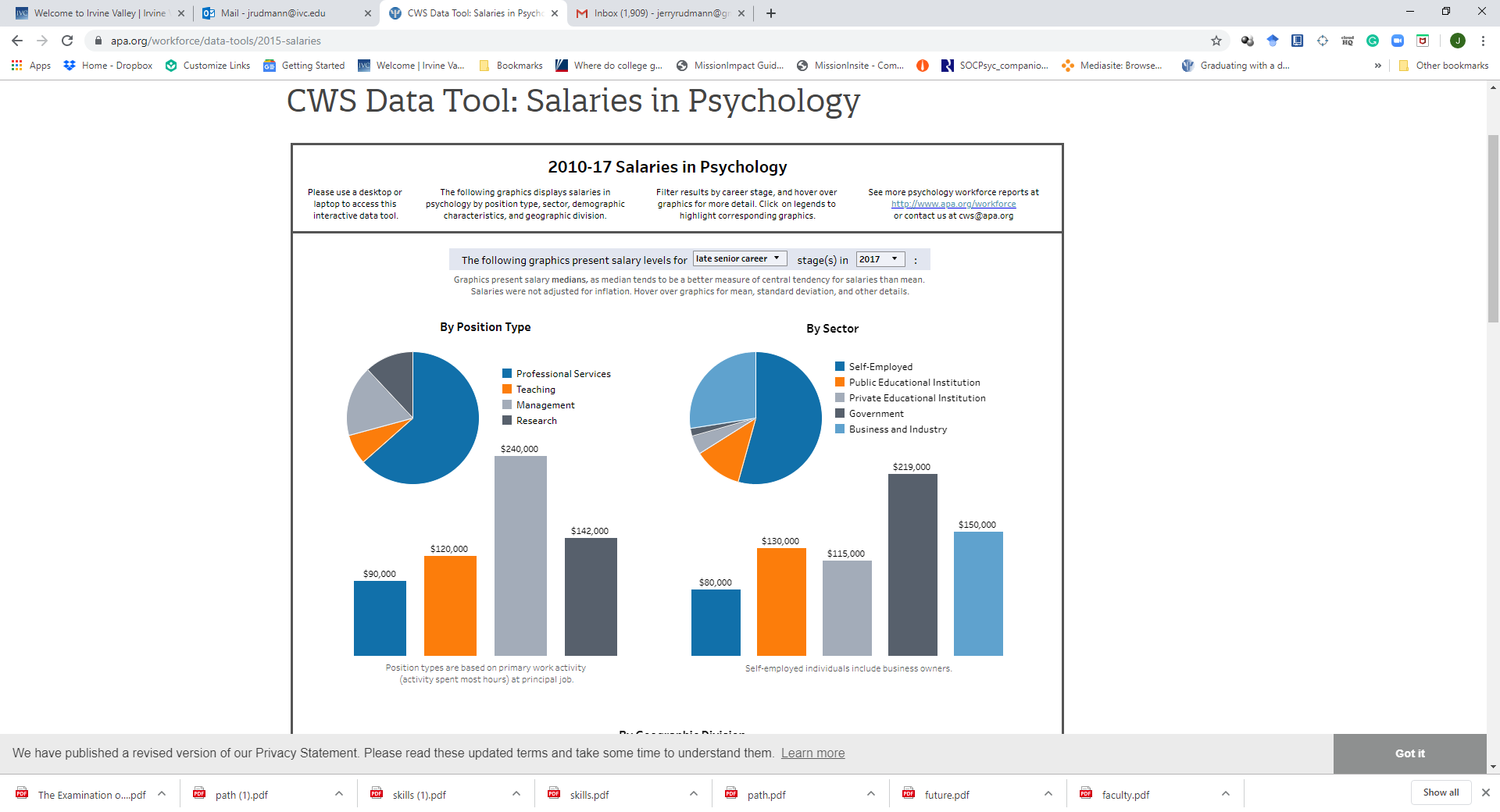 Annual Salaries 
$90K- $240K
Psychology Offers Universal Job Skills
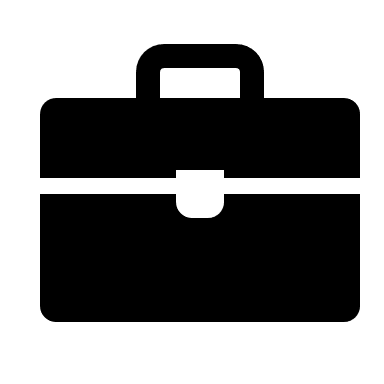 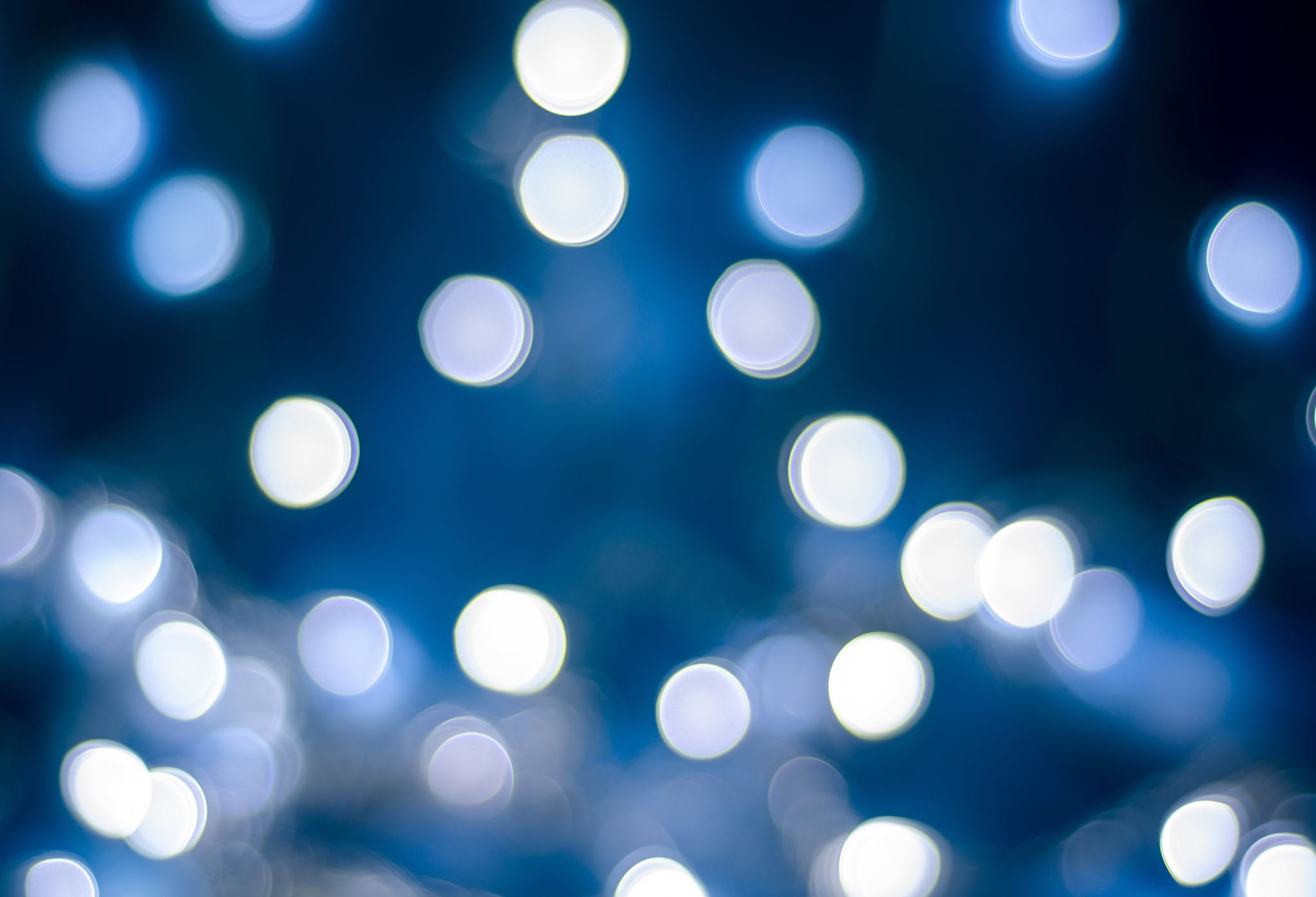 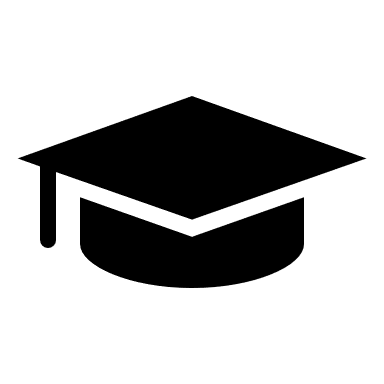 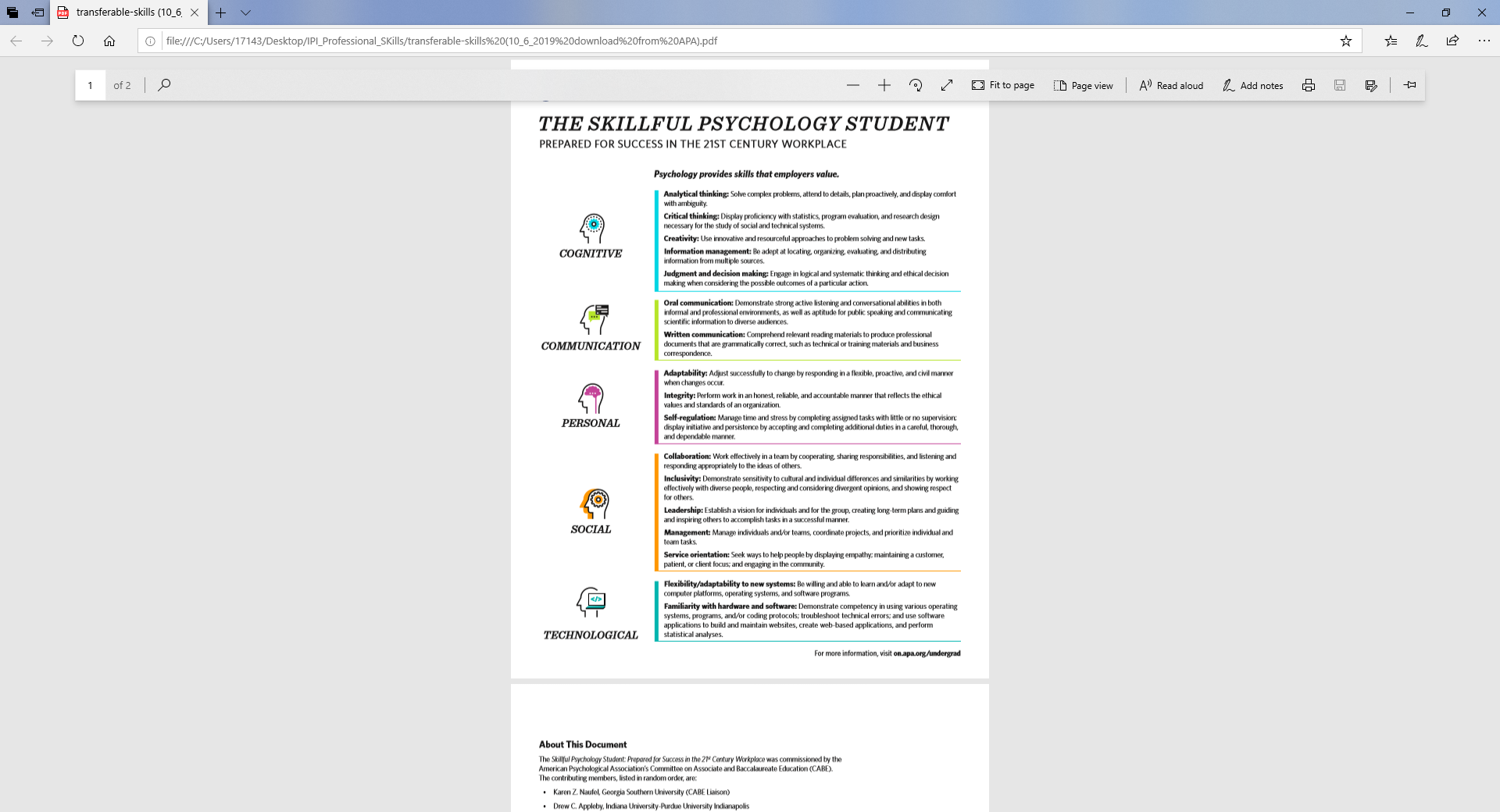 21st Century Workplace Skills         17 skills within 5 major areas
[Speaker Notes: This document was published by the American Psychological Association in 2018. 
An APA taskforce of psychologists analyzed a large number of job advertisements in which the Psychology BA was one of the qualifying degrees sought for job applicants.
The skills identified were organized into the following 5 skills domains: Cognitive Skills, Communication Skills, Personal Skills, Social Skills, and Technological Skills. 
17 different specific skills were identified.
MAIN POINT: THE ARE THE SKILLS EXPECTED OF A PERSON WHO EARNS THE BA IN PSYCHOLOGY.
MAIN POINT 2: BUT, THESE ARE ASPIRATIONAL SKILLS. UNLESS YOU TAKE MAXIMUM ADVANTAGE OF YOUR CLASSES & CO-CURRICULAR LEARNING OPPORTUNITIES. YOU MAY NOT HAVE ALL THESE IMPORTANT SKILLS WHEN YOU GRADUATE WITH THAT BA. 
MAIN POINT 3: YOU NEED TO TAKE CHARGE OF YOUR OWN SELF-DEVELOPMENT. HOW? NEXT SLIDE – THE PDEC.]
What Employers Expect from Psychology BA Graduates…
This Photo by Unknown Author is licensed under CC BY-ND
Soft Skills – Source: Reality Works Inc.
11. Respect
12. Responsibility
13. Flexibility
14. Interpersonal Skills
15. Negotiation
16. Networking
17. Patience
18. Presentation Skills
19. Self-Confidence
20. Stress Management
21st Century Workplace Skill Building Tips
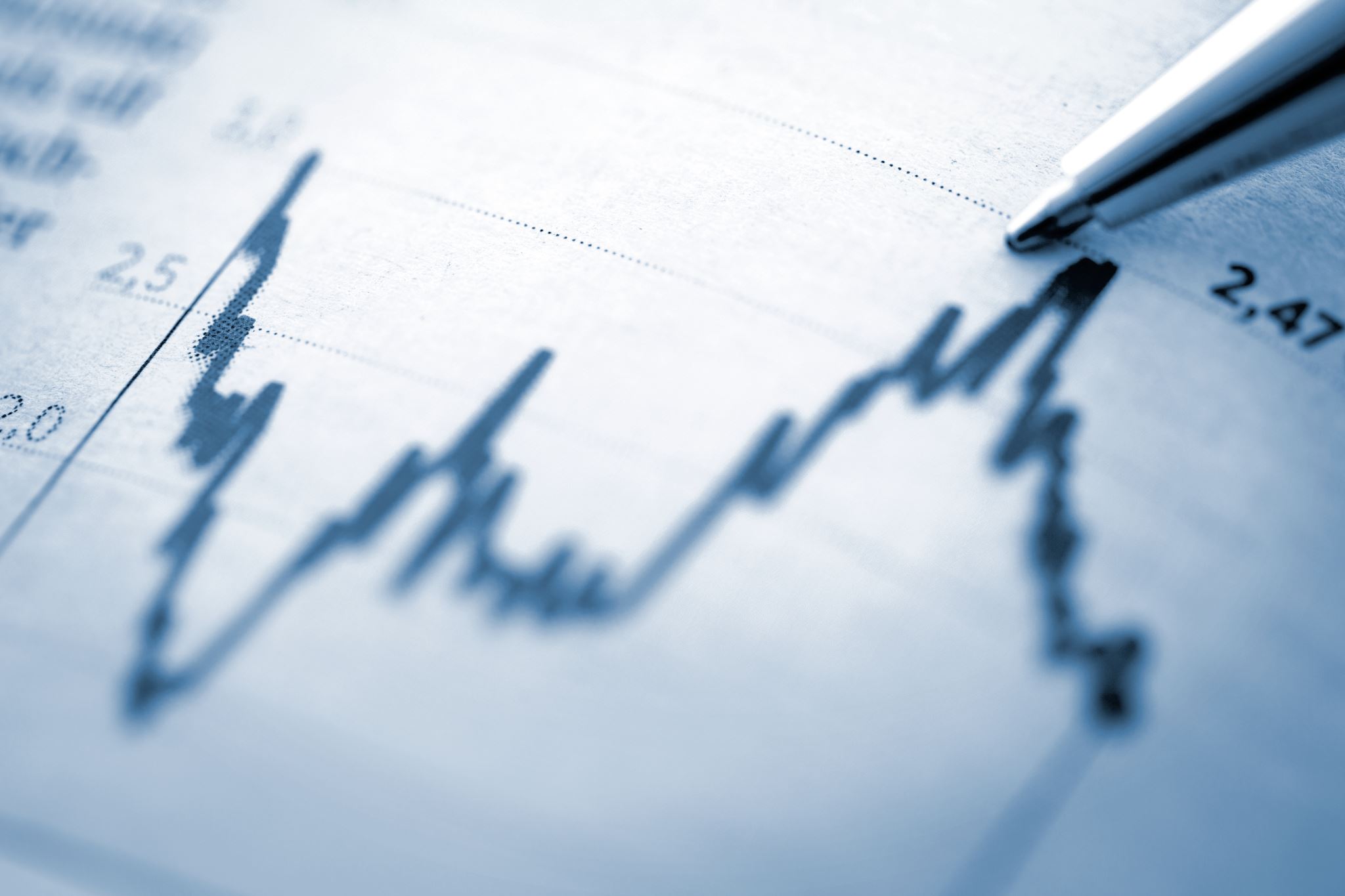 Monitor Your Skill Building and Experience Acquisition Progress
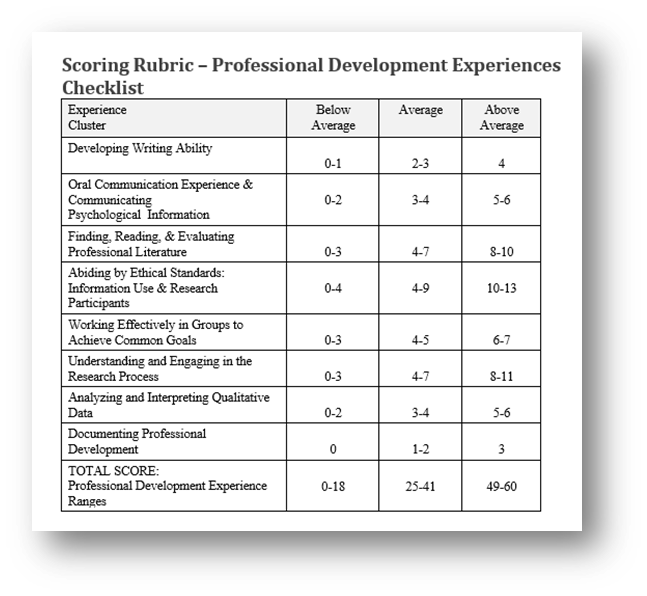 Assess your professional development progress using
the PDEQ
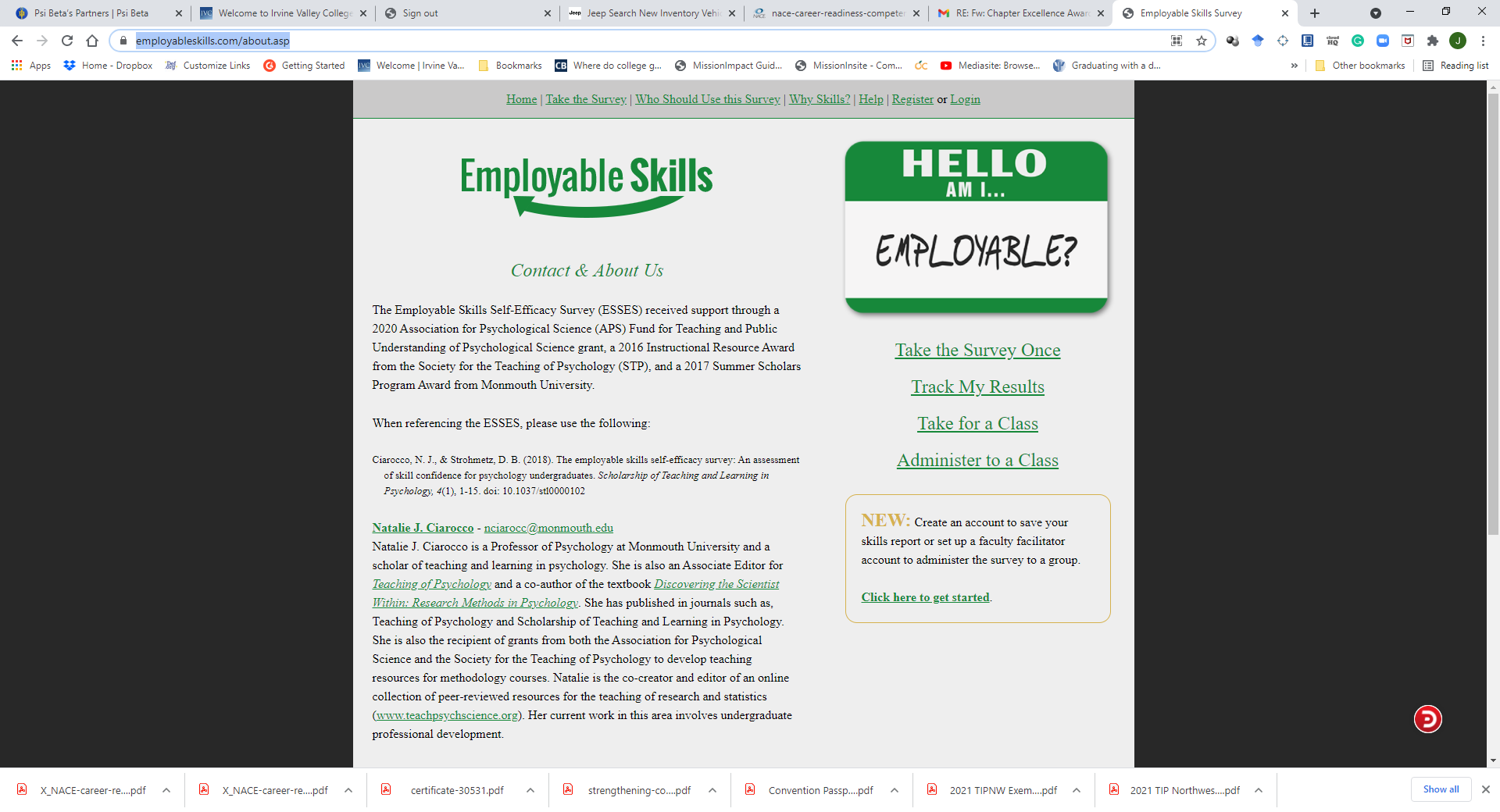 https://www.employableskills.com/about.asp
Top skills possessed by psychology majors included customer service (57%), leadership (49%), Microsoft Office (49%), management (48%), and sales (41%). 
Data source: EMSI’s skills database – EMSI is a labor market analytics organization. Findings derived by analyzing profiles of individuals with psychology graduate degrees (i.e., resumes on job sites, digital profiles [LinkedIn], websites, other sources)
Analysis included individuals who earned psychology degrees in 1990 or later and now active in the workforce. 
Chart source: Conroy, J, Lin, L, & Stamm, K. (2021) cws@apa.org
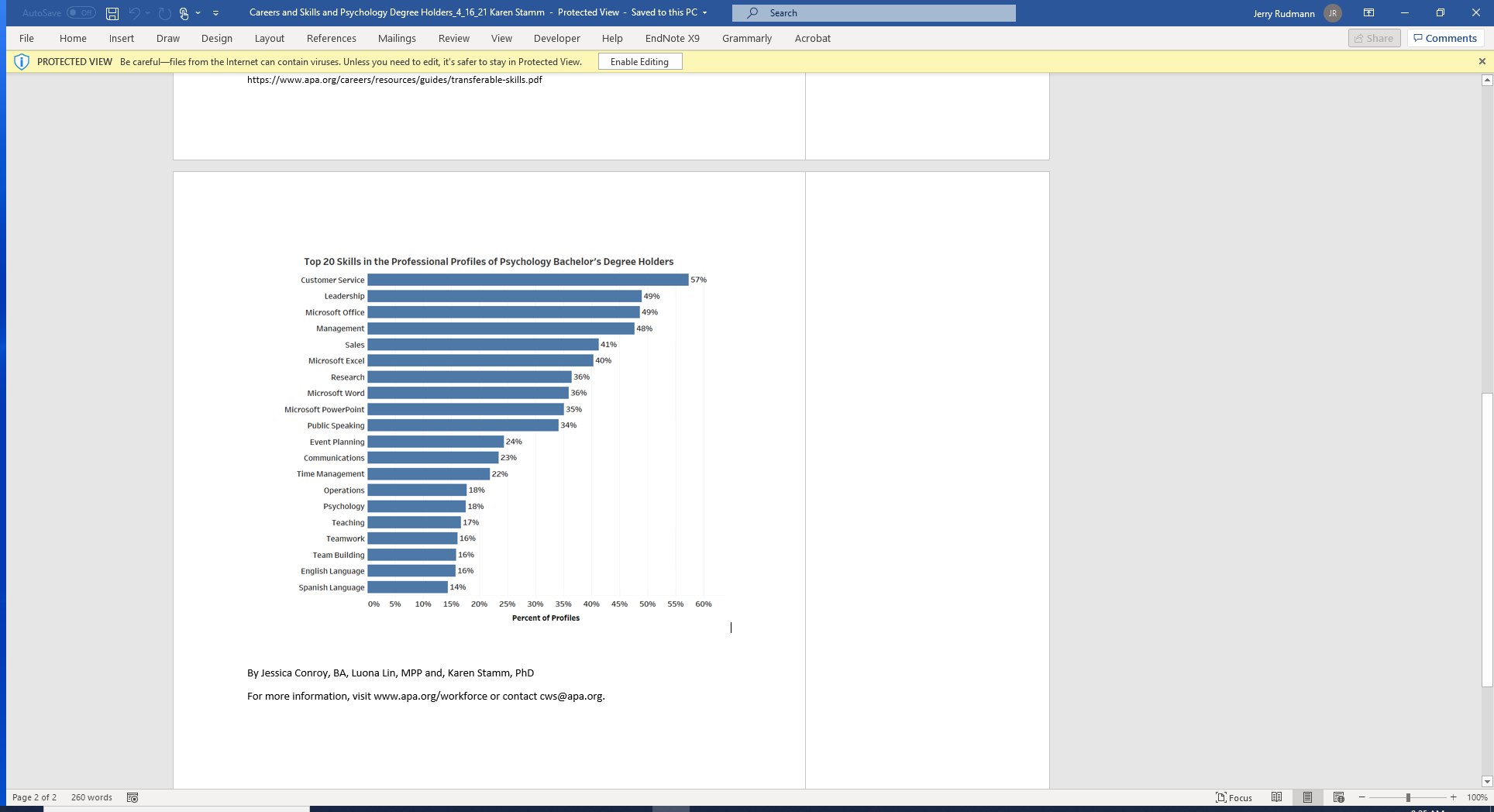 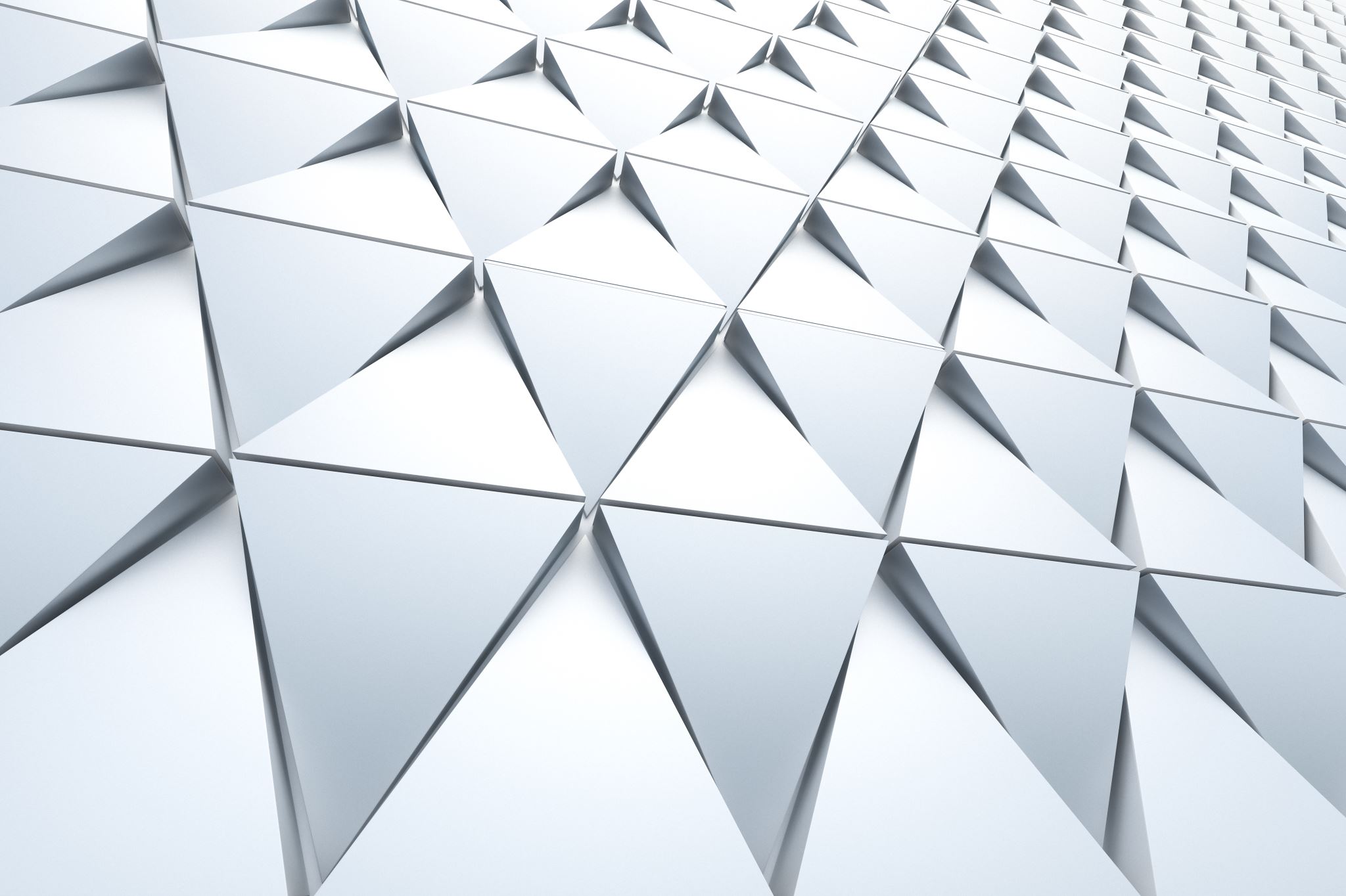 Look for Career-Related Experience Opportunities
NorthBound Treatment center
Christian Trusk’s Cooperative Work Experience (CWE) Project
Substance Abuse Treatment Facility
Northbound’s main facility
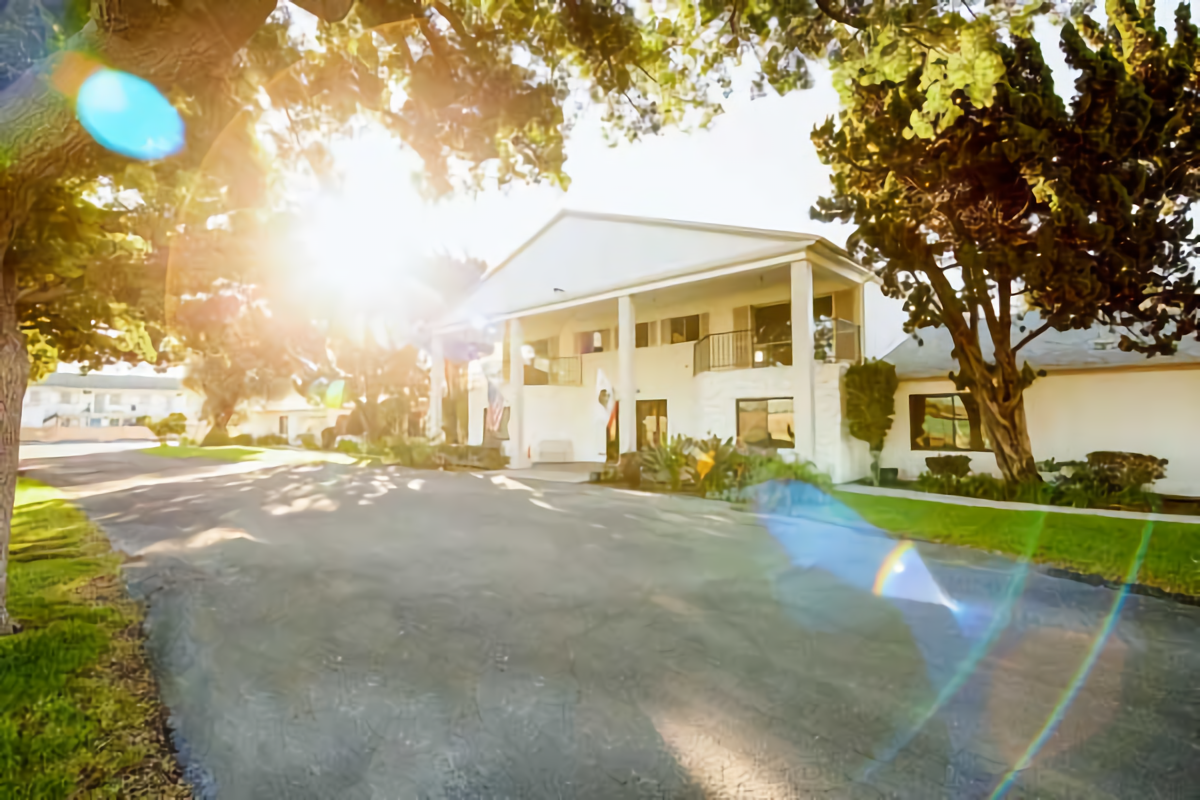 Here they provide inpatient detox treatment and hospitalization. As many as 87 clients stay at this facility for treatment for up to 90 days.
Typically, clients at this facility will get sober in the detox section in up to 10 days and then join the residential clients.
Clients spend most of the day participating in many types of group activities and therapies. 
Following completion of the program, clients have many options for next steps. These include outpatient treatment, sober living environments, or transferring to another recovery treatment.
Christian’s 3 learning objectives:
Learn about the process of mental health assessment and diagnostics through on-the-job training and experiences.
Acquire the experience of working with individuals struggling with addiction and mental health.
Learn to speak and write clinically about mental health and addiction cases.
Cooperative work experience agreement:1 unit of college credit for volunteering 60 hours3 learning objectives
Working at Northbound
My time working at Northbound has been extremely enjoyable and more informative than any regular class ever I’ve taken!!
What I’ve Learned by Volunteering for Cooperative Work Experience
Absolutely!!! I can’t advocate for this class enough!! 
Taking this class was the best thing I could have done for my education and Future! 
It has taught me more than any other class! Also, it was exceedingly fun!
Should you take cooperative work experience?
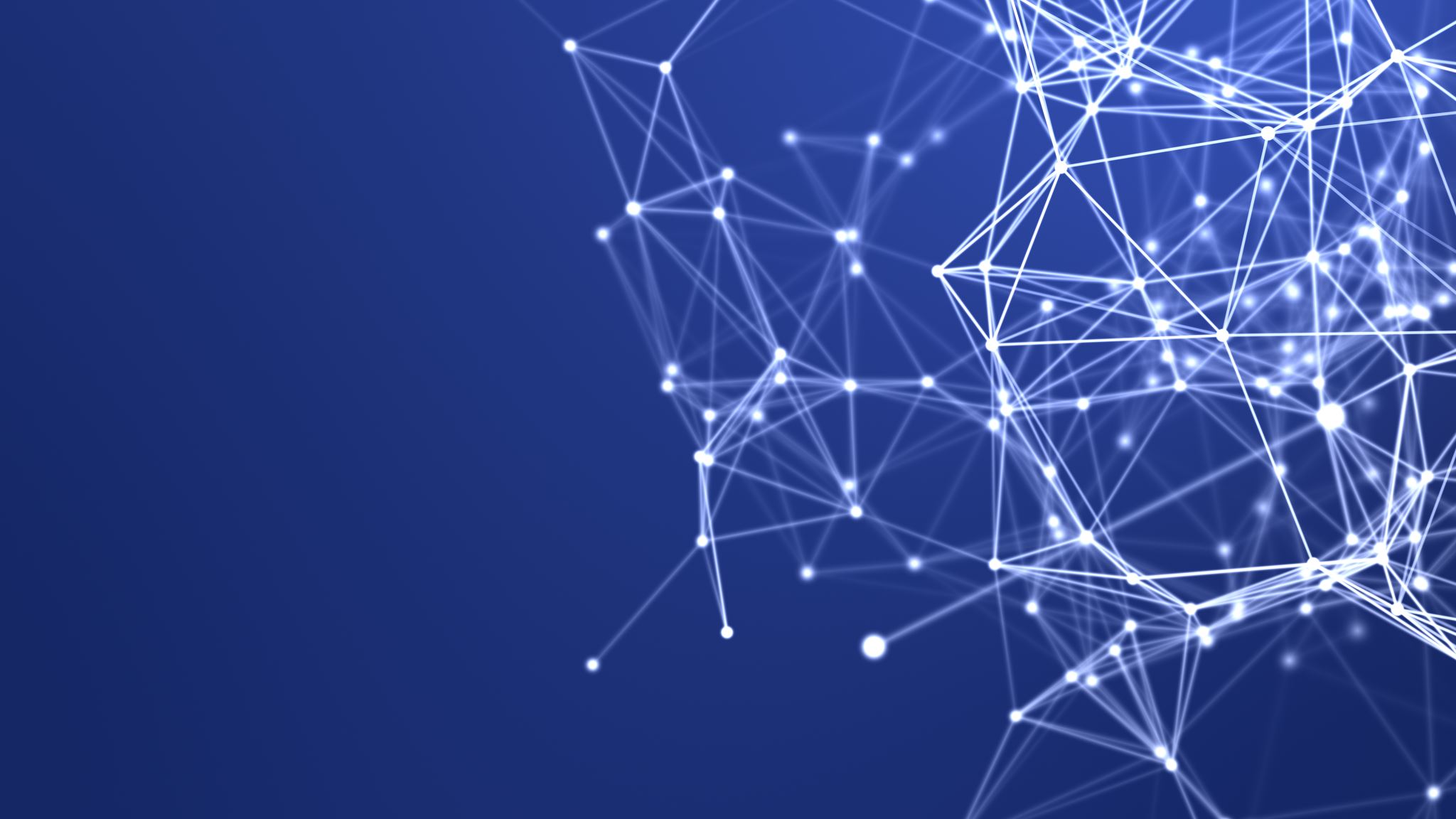 Take Advantage of Career Resources
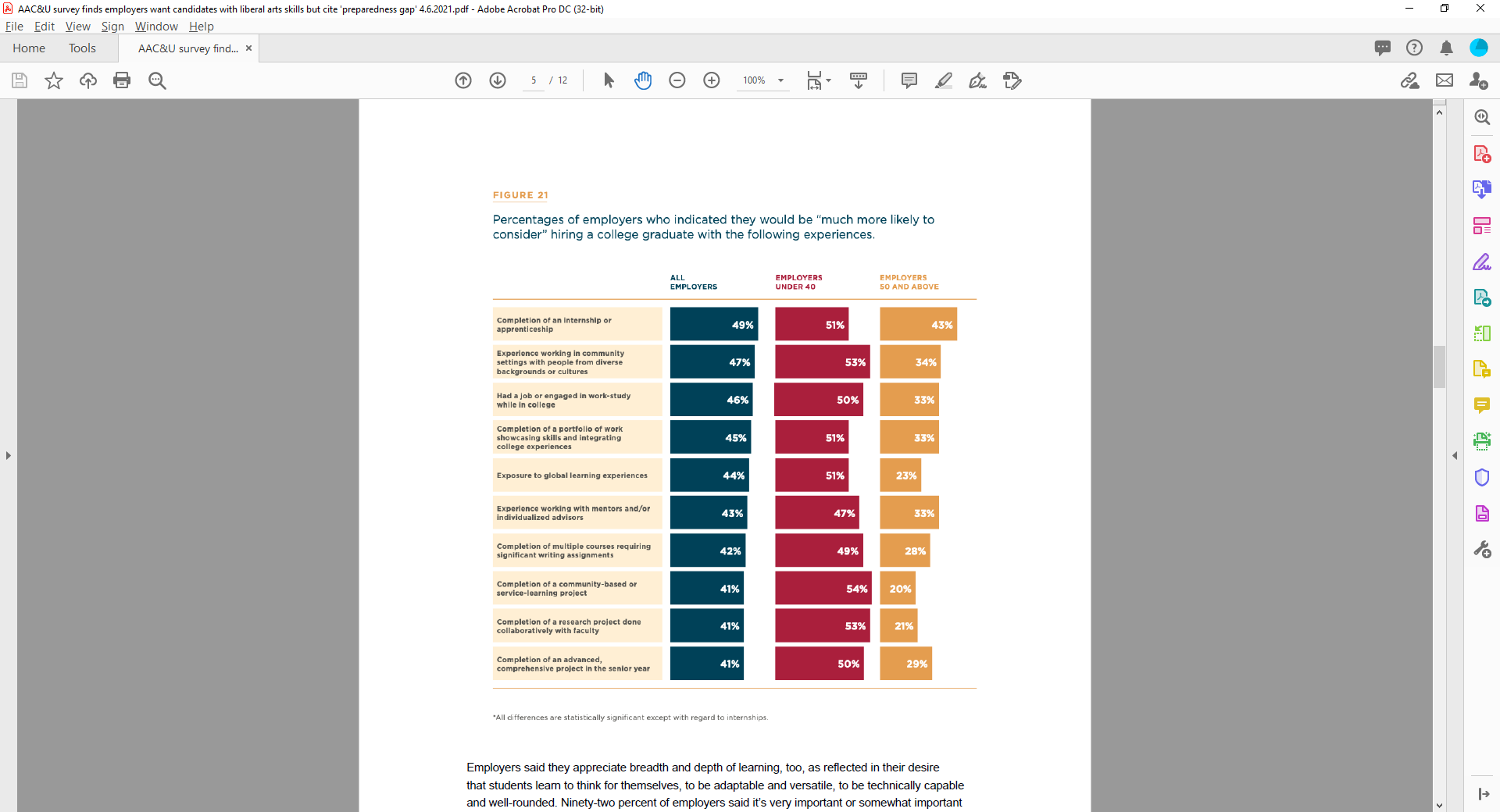 Percentage of Employers Indicating They Would Be “Much More Likely to Consider” Hiring College Graduates With The Following ExperiencesSource: 2021 AAC&U Survey
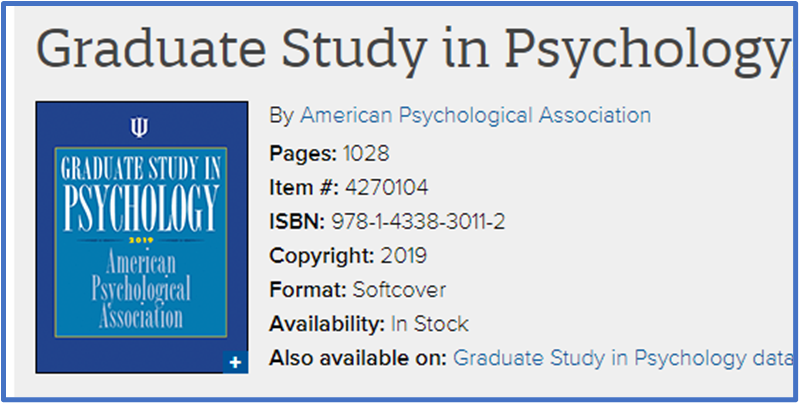 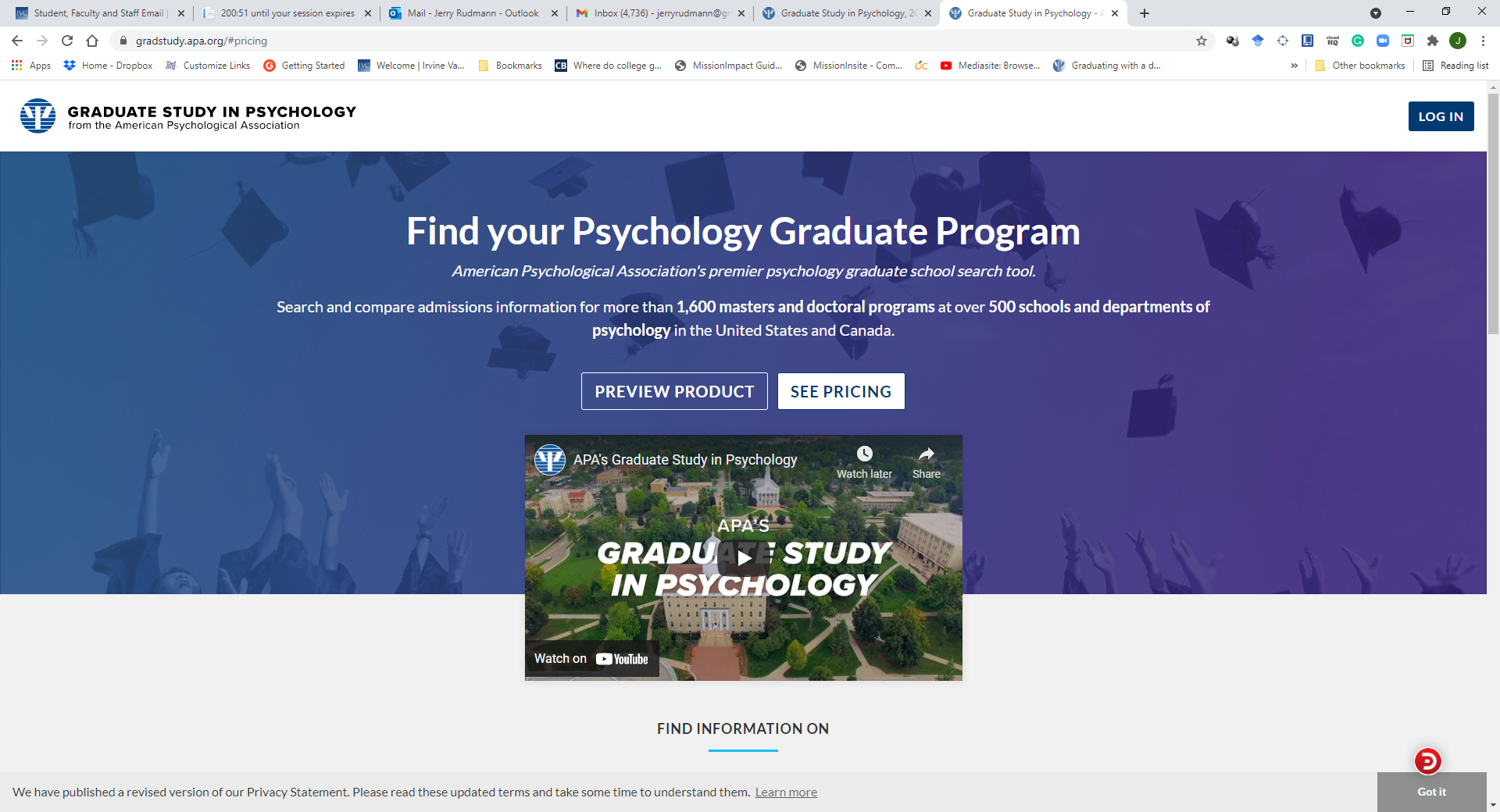 Graduate School Information Resources
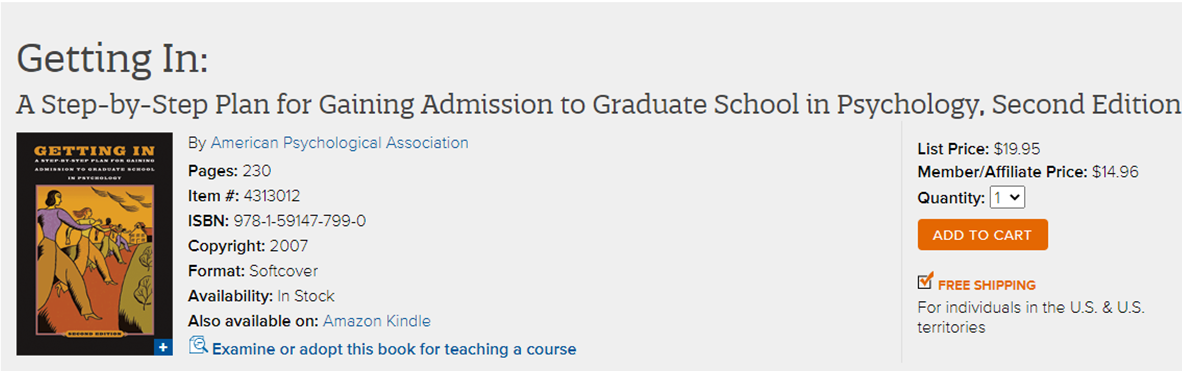 Meet Kari Tucker (PhD, MA), Psi Beta Advisor at Irvine Valley College (CA) Since 2001
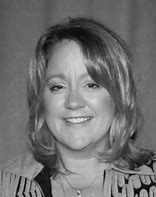 A personal story video about her experience of preparing and applying to graduate school. 
If you plan to attend graduate school, this presentation is full of important tips and advice.Considering and Getting into Graduate School: Information and Tips I Wish I Had as an Early Undergraduate Student  Video by  Kari Tucker
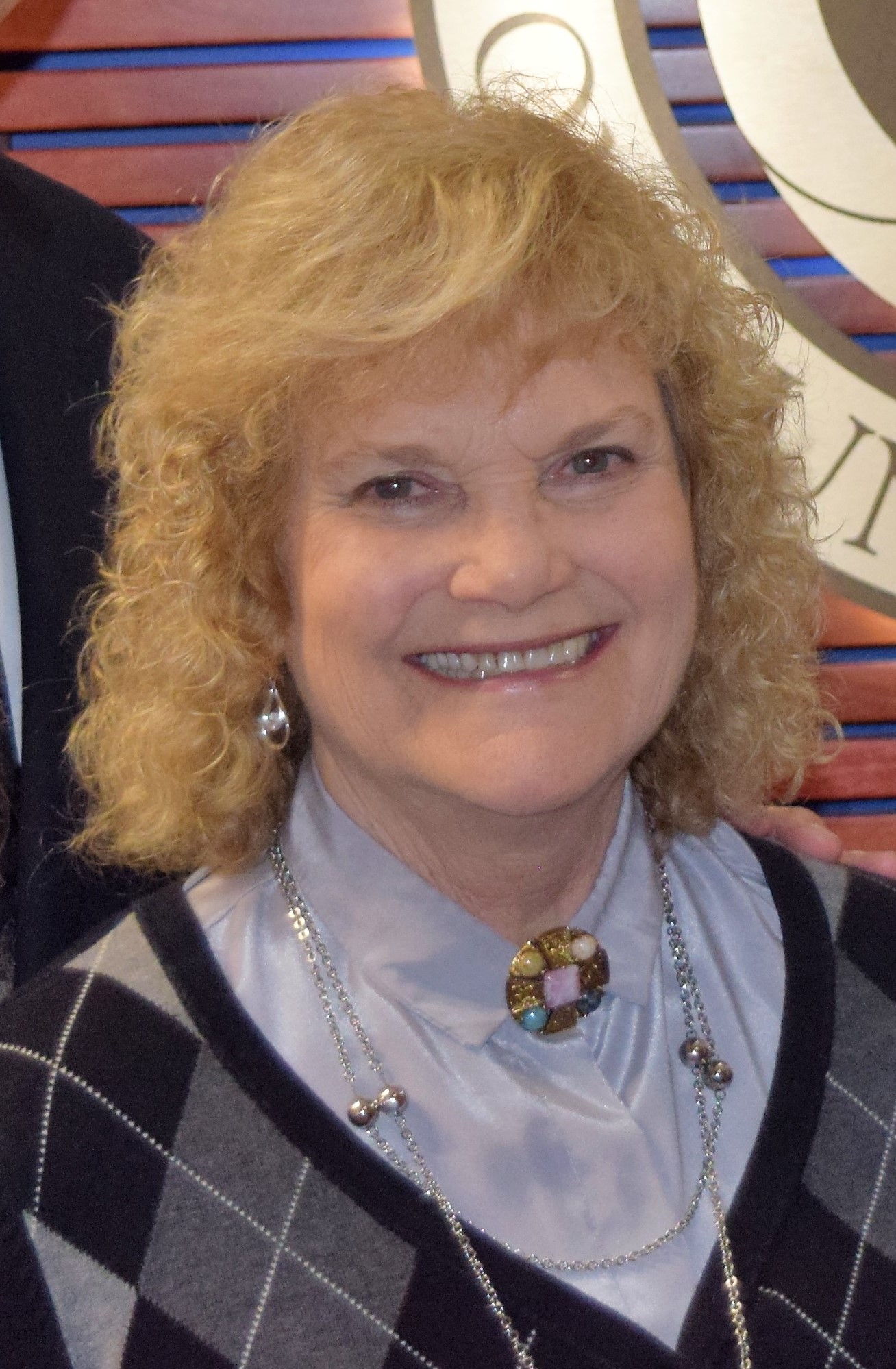 Meet Bari Rudmann (MA, MFT) Academic counselor (retired) at Irvine Valley College (CA)
The Curriculum Vitae (CV) – a Video
A CV is a perfect way to continually monitor and update  your professional development progress.If you “skillify” it, your CV will strengthen you chances of being hired. Curriculum Vitae – A Video by Bari Rudmann
Drew Appleby’s Career Exploration Resource
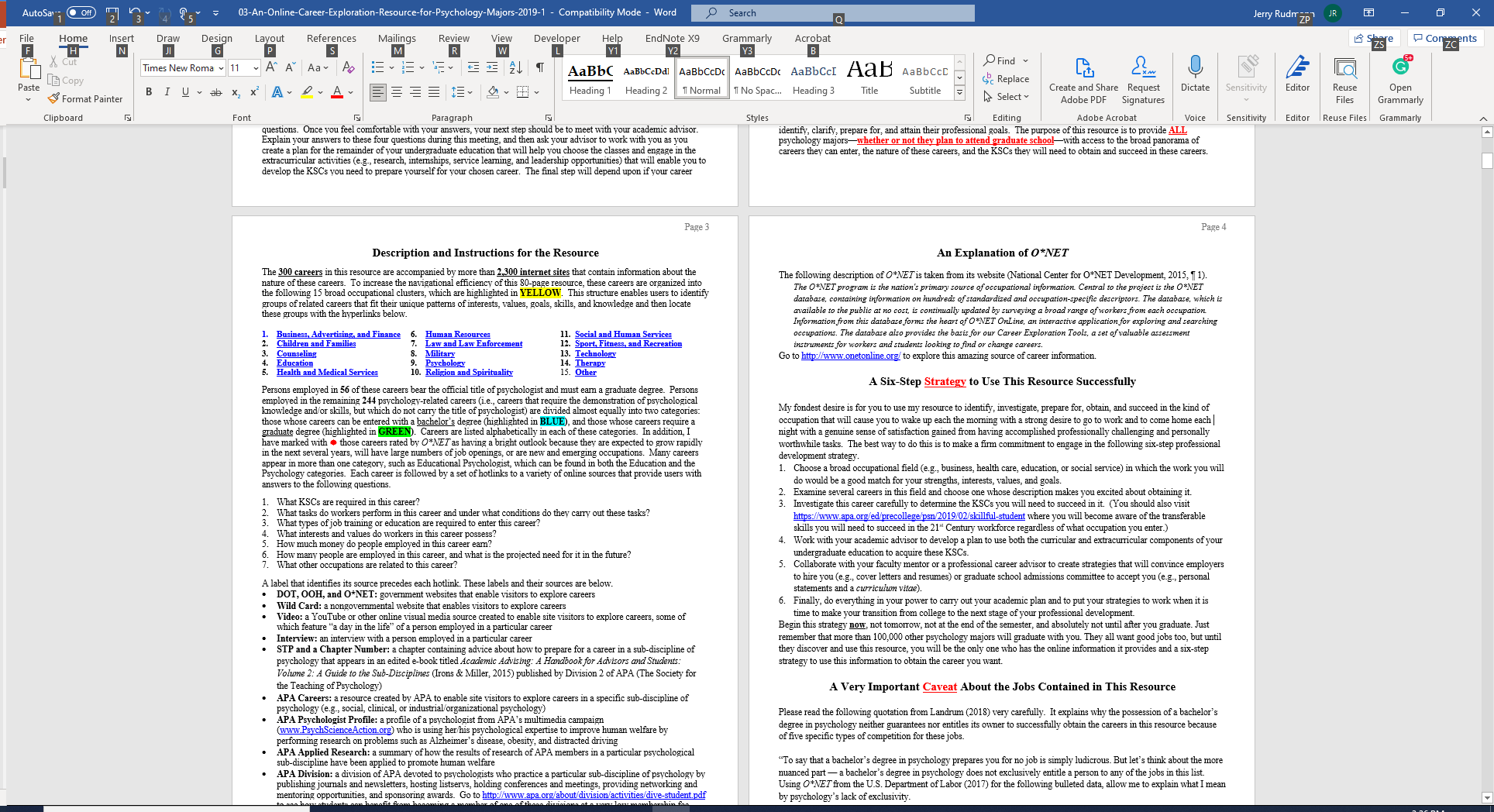 An Online Career-Exploration Resource for Psychology Majors – A comprehensive resource by Drew Appleby (This is amazing!)
Human Resource Category Bring Up These Links
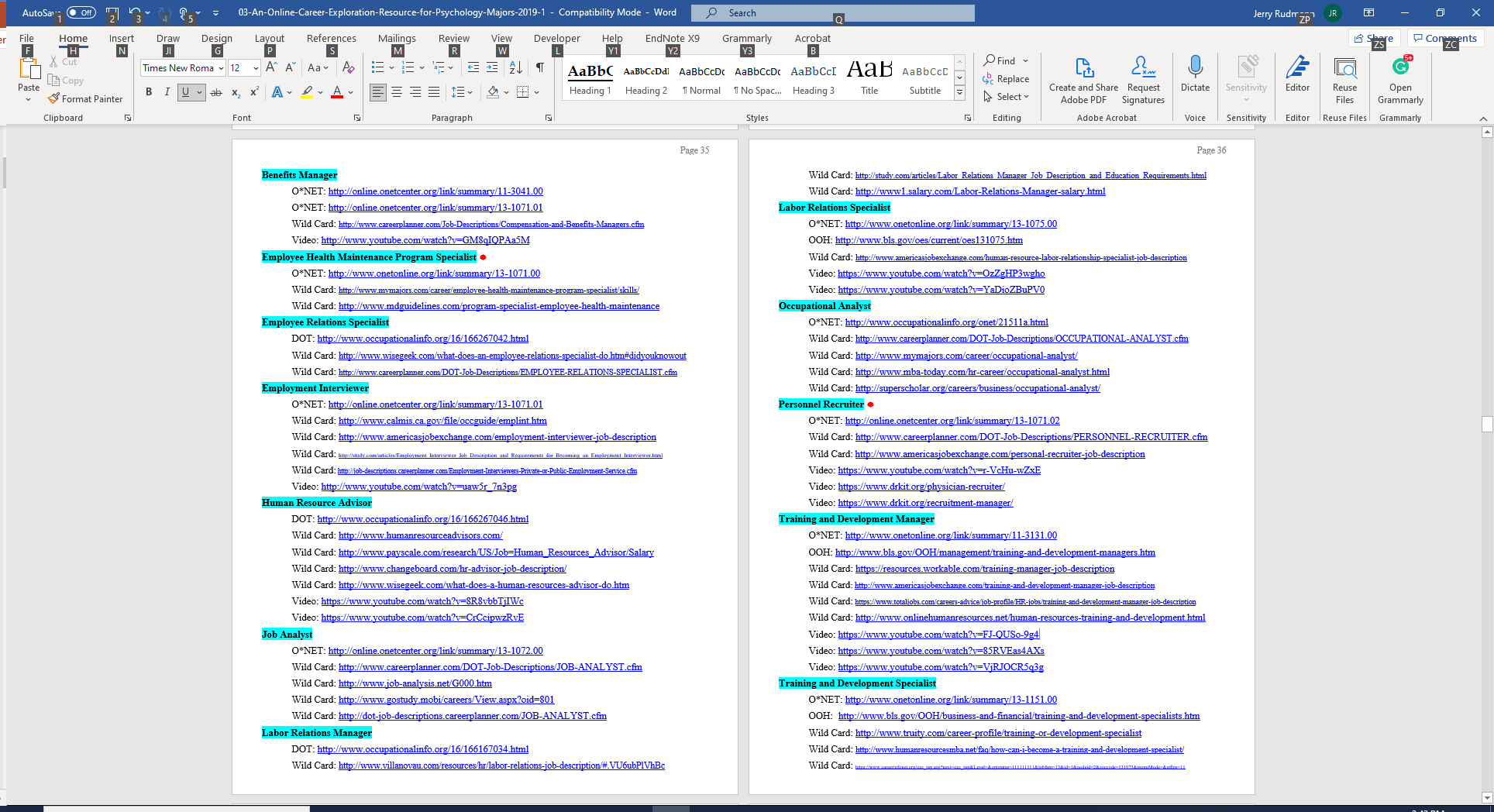 Clicking on the Human Resource Category Bring Up These Links
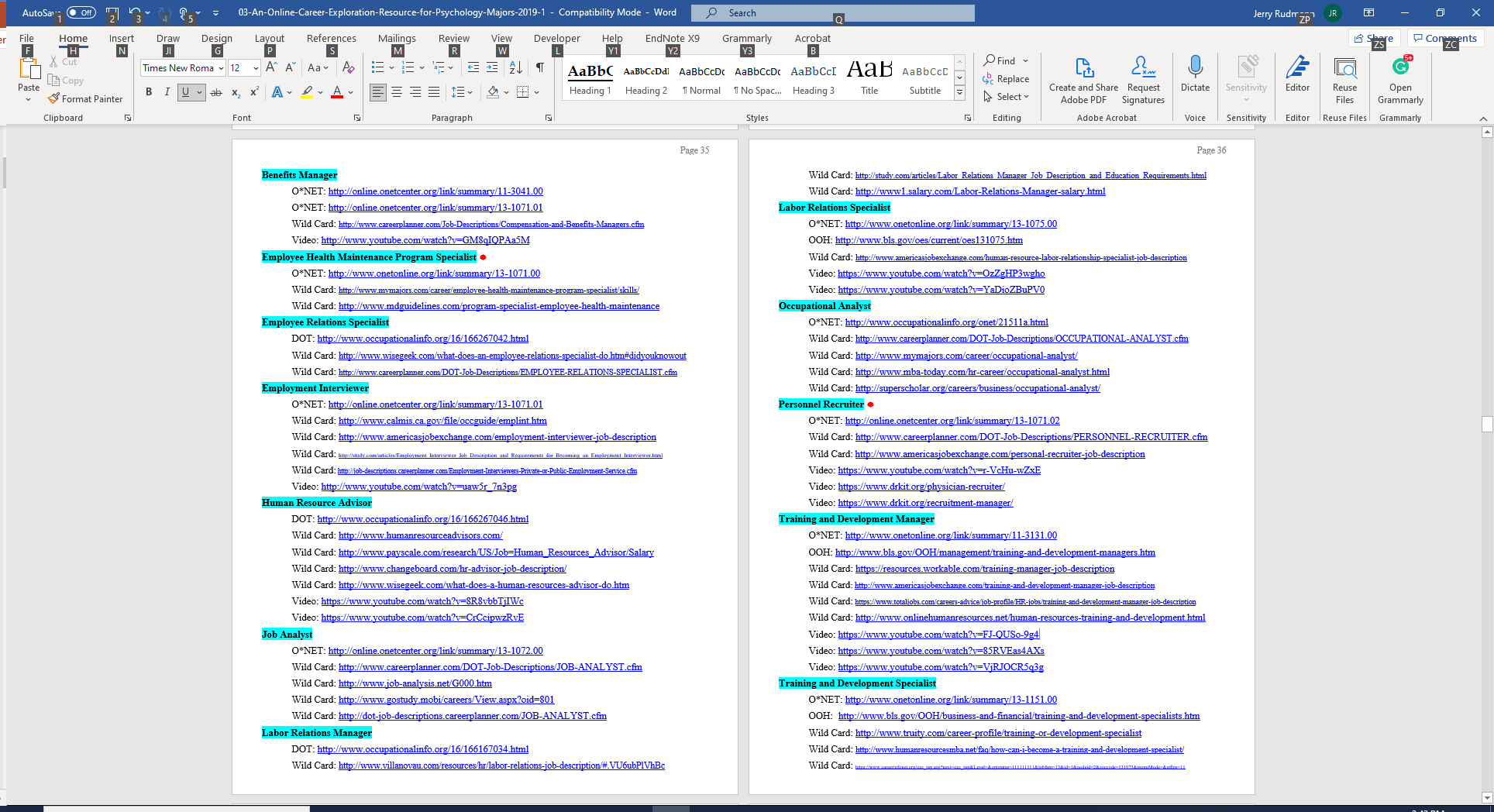 Training and Development Manager
	O*NET: http://www.onetonline.org/link/summary/11-3131.00
	OOH: http://www.bls.gov/OOH/management/training-and-development-managers.htm
	Wild Card: https://resources.workable.com/training-manager-job-description
	Wild Card: http://www.americasjobexchange.com/training-and-development-manager-job-description
	Wild Card: https://www.totaljobs.com/careers-advice/job-profile/HR-jobs/training-and-development-manager-job-description
Wild Card: http://www.onlinehumanresources.net/human-resources-training-and-development.html
Video: https://www.youtube.com/watch?v=FJ-QUSo-9g4
Video: https://www.youtube.com/watch?v=85RVEas4AXs
Video: https://www.youtube.com/watch?v=VjRJOCR5q3g
Training and Development Manager
	O*NET: http://www.onetonline.org/link/summary/11-3131.00
	OOH: http://www.bls.gov/OOH/management/training-and-development-managers.htm
	Wild Card: https://resources.workable.com/training-manager-job-description
	Wild Card: http://www.americasjobexchange.com/training-and-development-manager-job-description
	Wild Card: https://www.totaljobs.com/careers-advice/job-profile/HR-jobs/training-and-development-manager-job-description
Wild Card: http://www.onlinehumanresources.net/human-resources-training-and-development.html
Video: https://www.youtube.com/watch?v=FJ-QUSo-9g4
Video: https://www.youtube.com/watch?v=85RVEas4AXs
Video: https://www.youtube.com/watch?v=VjRJOCR5q3g
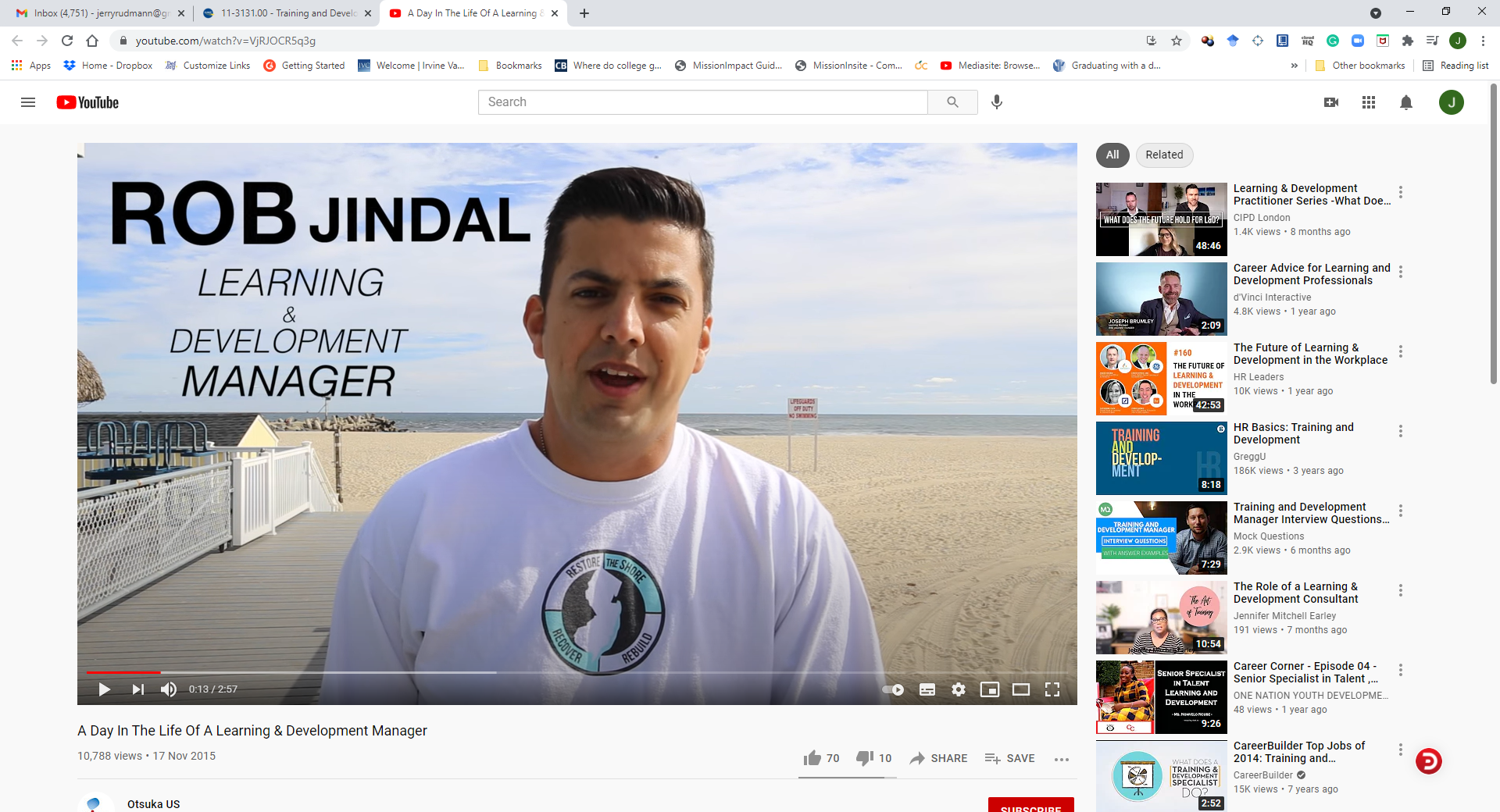 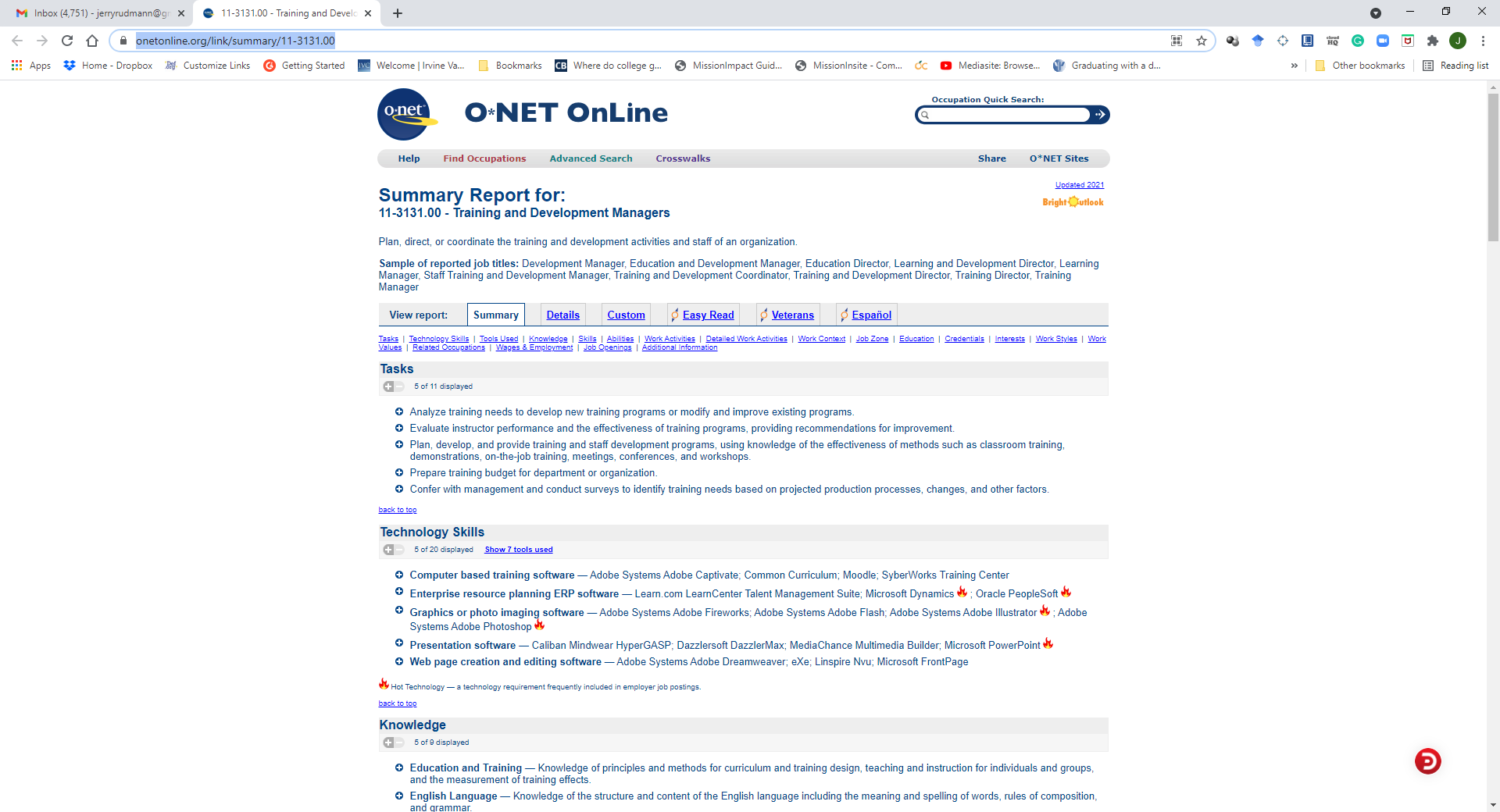 O*NET also provides, for this occupation:InterestsWork StylesWork ValuesRelated OccupationsWage and Employment Trends by State and Zip CodeSources of Additional Information
Career and Professional Development Resourceshttps://psibeta.org/6909-2/
Videos
Curriculum Vitae video – Bari Rudmann
Preparing for and Getting Into Graduate School video – Kari Tucker
Self-Assessment Professional Development / Career Readiness Tools
Professional Development Experiences Checklist (PDEC) – Jerry Rudmann
The Employable Skills Self-Efficacy Survey (ESSES) – Natalie Ciarocco & David Strohmetz (online self-assessment – are you employable?)
Workplace Readiness Documents from APA’s 21st Century Workforce Skills Task Force
A Skills-Based Cover Letter – Produced by APA’s 21st Century Workforce Skills Task Force
A Skills-Based Resume / CV – Produced by APA’s 21st Century Workforce Skills Task Force
An Online Career-Exploration Resource for Psychology Majors – A comprehensive resource by Drew Appleby (This is amazing!)
Valuable Career Exploration Resources
US Census Bureau – Interactive Display “Where do College Graduates Work?” https://www.census.gov/dataviz/visualizations/stem/stem-html/
Careers in Psychology – A 29-page booklet from the American Psychological Association. It gives a good overview of a variety of career paths for students who earn a graduate degree (MA or PhD) in psychology. Free download at https://www.apa.org/careers/resources/guides/careers.pdf
O*NET – on online career exploration tool – https://www.onetonline.org
Closing Thoughts…
Self-regulation is one of psychology’s gifts
Time management
Sleep, diet, exercise
Growth mindset (Dweck)
Evidence-based study strategies
Take full control of your own self-development 
If you don’t have a plan for yourself, then you will become part of someone else’s plan. 
The Razor’s Edge
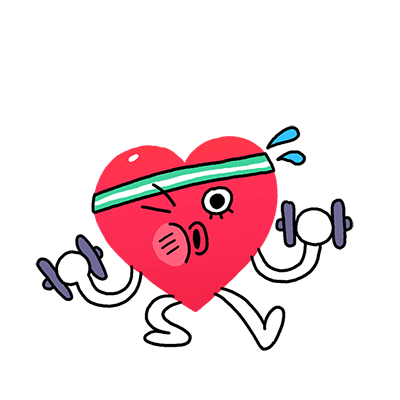 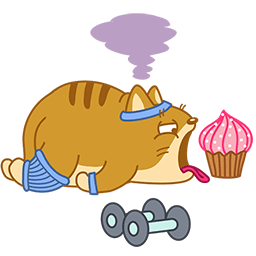 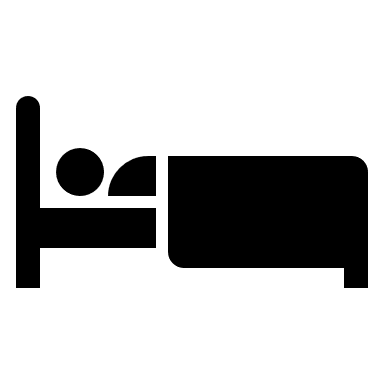 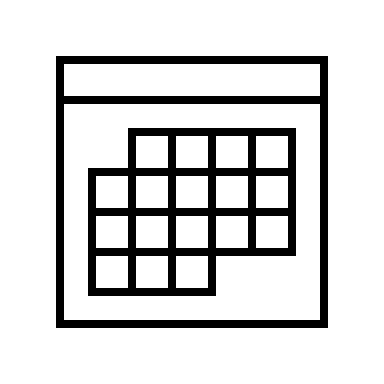 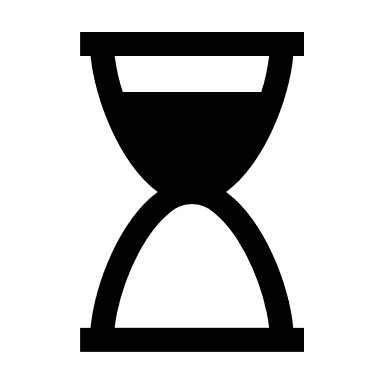 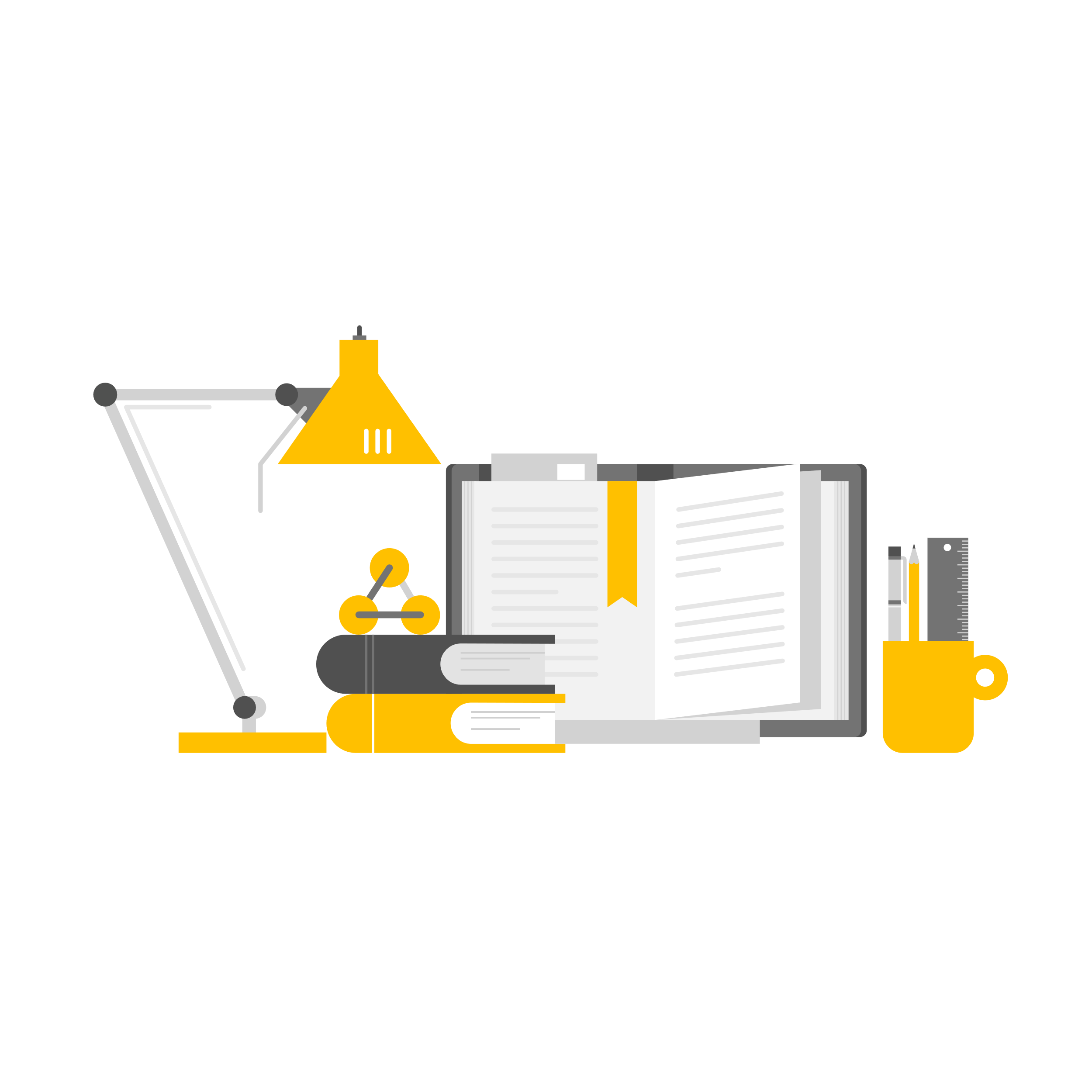 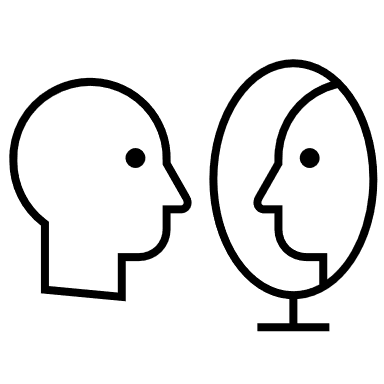 Thank You for Your Attention!!!
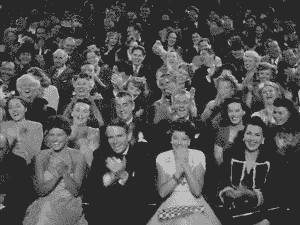 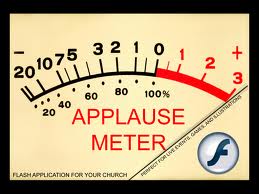